МИНИСТЕРСТВО  ОБРАЗОВАНИЯ  РЕСПУБЛИКИ МОРДОВИЯ


ПОРТФОЛИОТеричевой Антонины Владимировнывоспитателя 
МДОУ «Детский сад №91 компенсирующего вида» г. о. Саранск
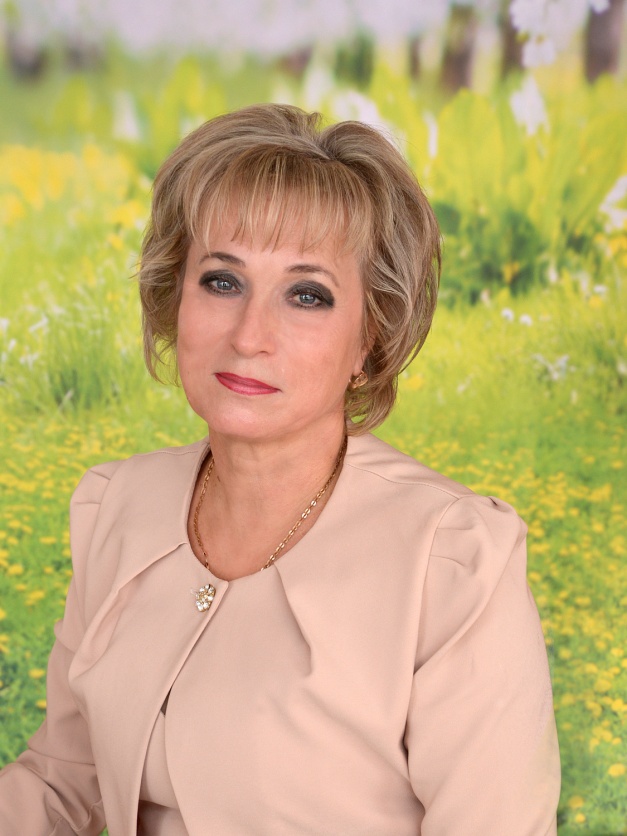 Дата рождения:  04.01.1967 г.
Профессиональное образование: высшее, 1993 г., 
МГПИ имени М.Е. Евсевьева
Специальность: Педагогика и психология (дошкольная)
Квалификация: Методист по дошкольному воспитанию. Воспитатель 
№ диплома и дата выдачи: ЦВ №346163,  25 июня 1993 г. 
Общий трудовой стаж: 36 лет
Стаж педагогической работы (по специальности): 30 лет
Наличие кв. категории: высшая
Дата последней аттестации: 14 февраля 2019 г.
Представление педагогического опыта
Теричевой Антонины Владимировныразмещено на сайте  МДОУ «Детский сад №91 компенсирующего вида»
https://ds91sar.schoolrm.ru/sveden/employees/11232/177967/
Участие в инновационной (экспериментальной) деятельности
«Психолого-педагогическое сопровождение социальной адаптации  дошкольников с умственной отсталостью в условиях интегрированного обучения» 
(приказ №01-02/125 от 27.05.2019 г.Управления образования Администрации городского округа Саранск). 
Срок реализации 5 лет.
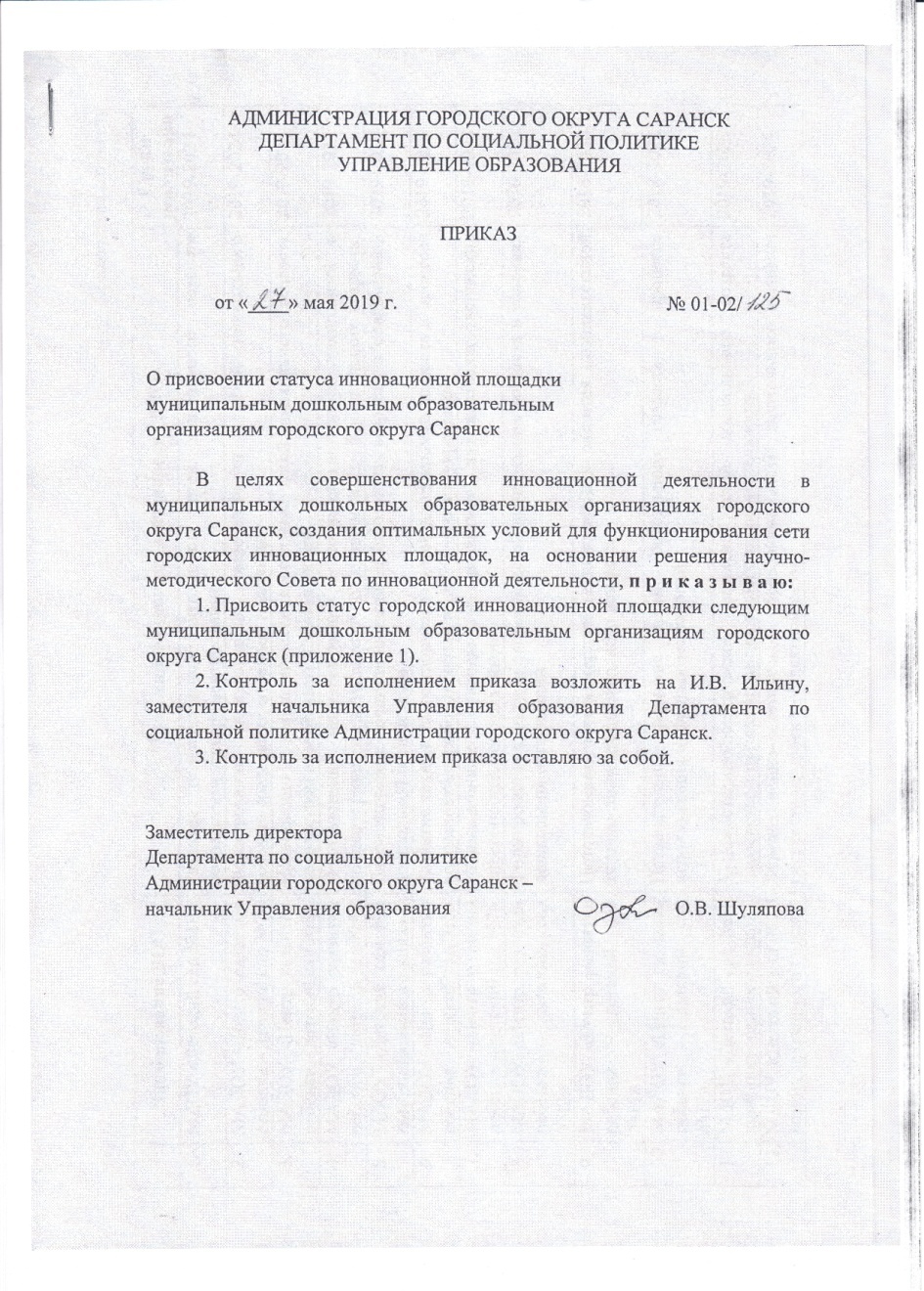 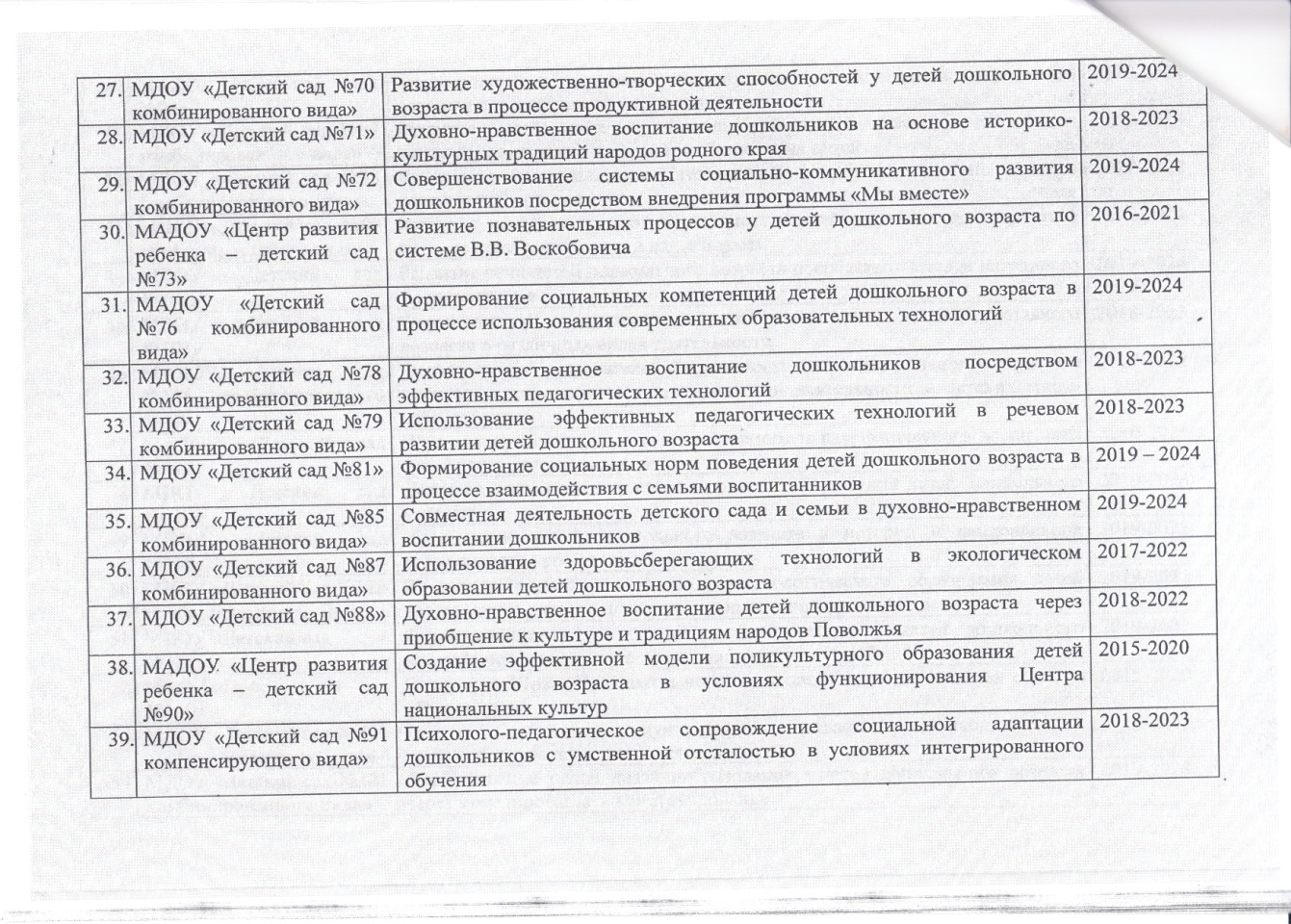 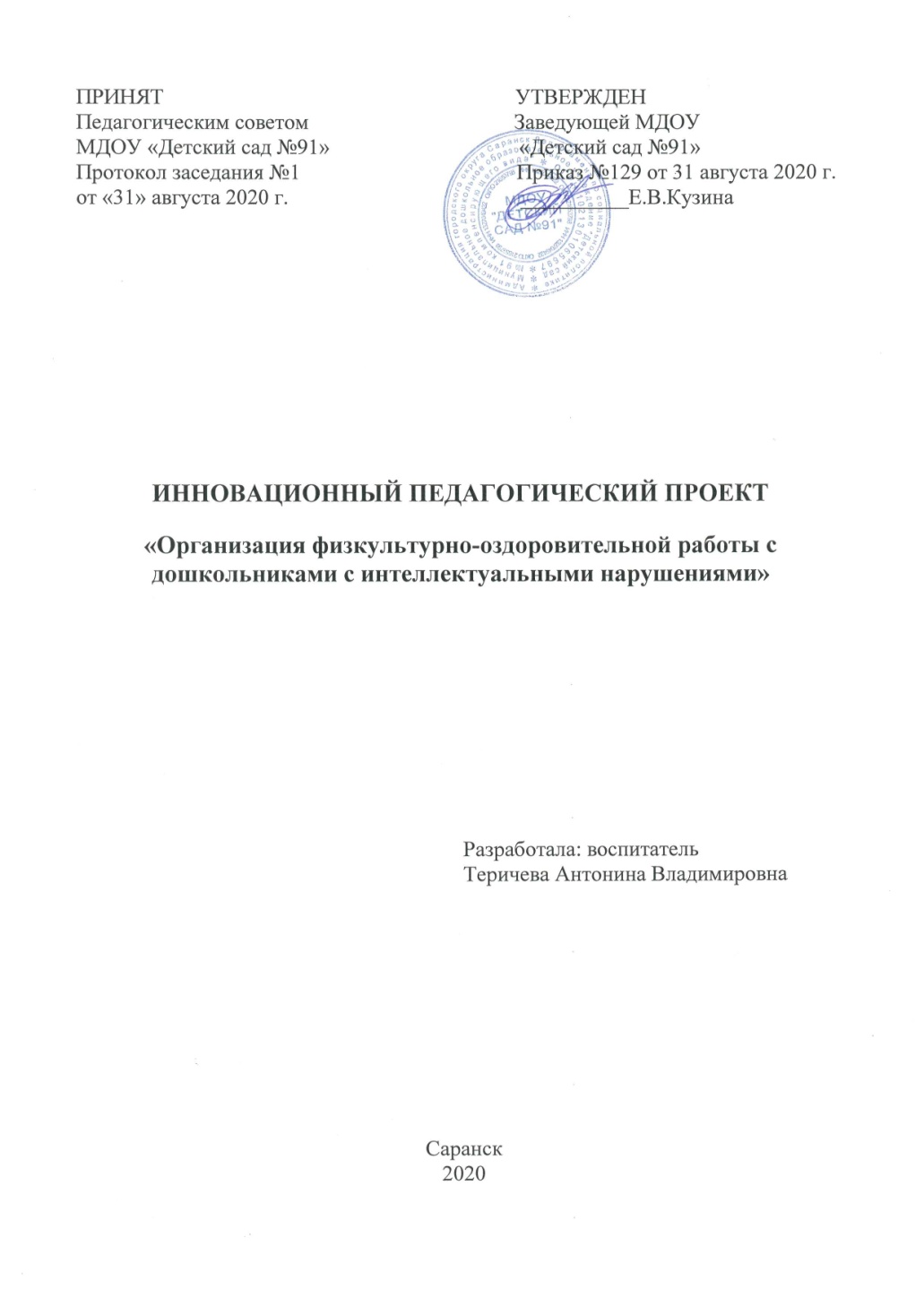 Наставничество
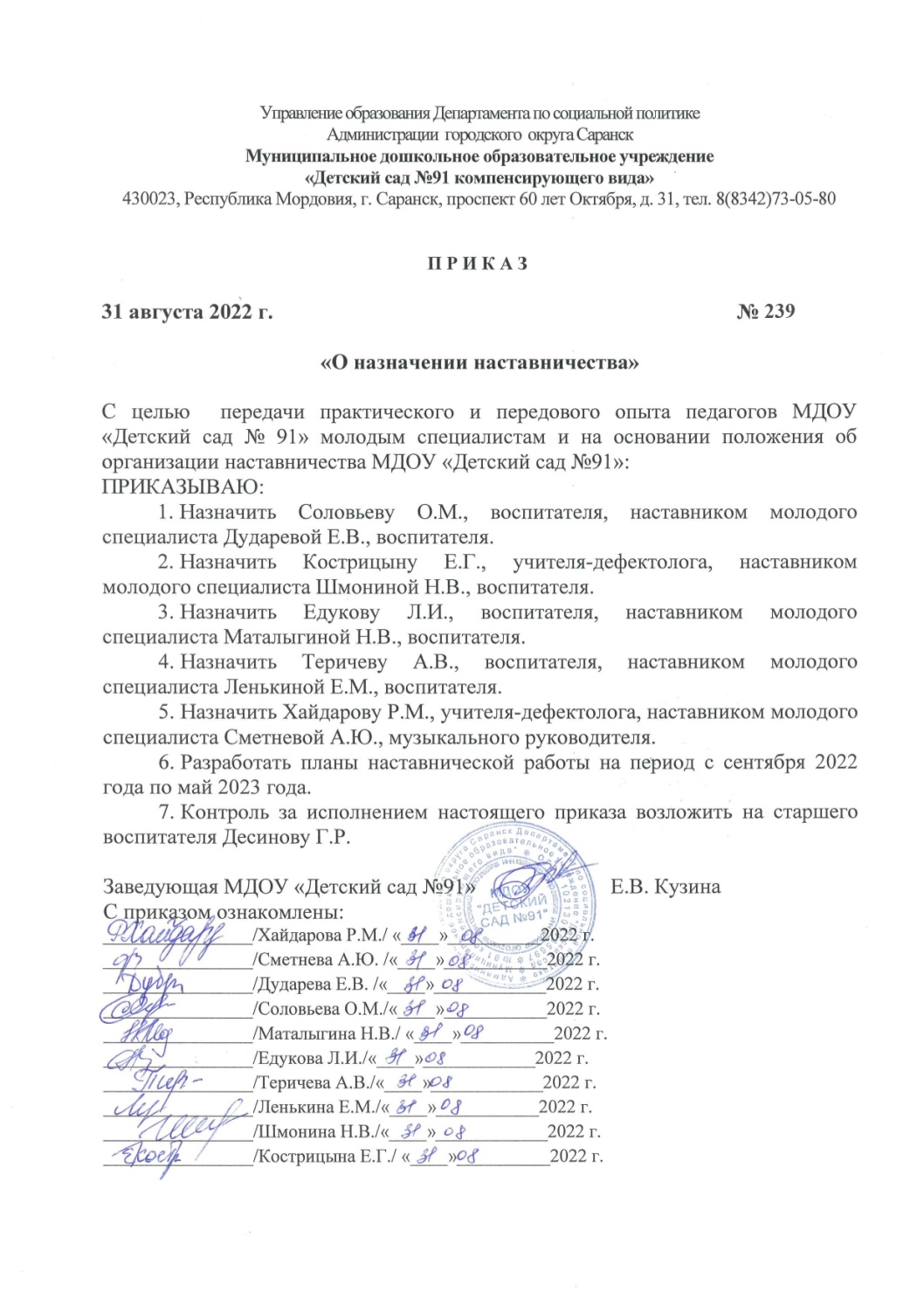 Наличие публикаций, включая интернет – публикации.
Интернет-публикация – 1 
Российский уровень – 1 
Международный уровень – 2
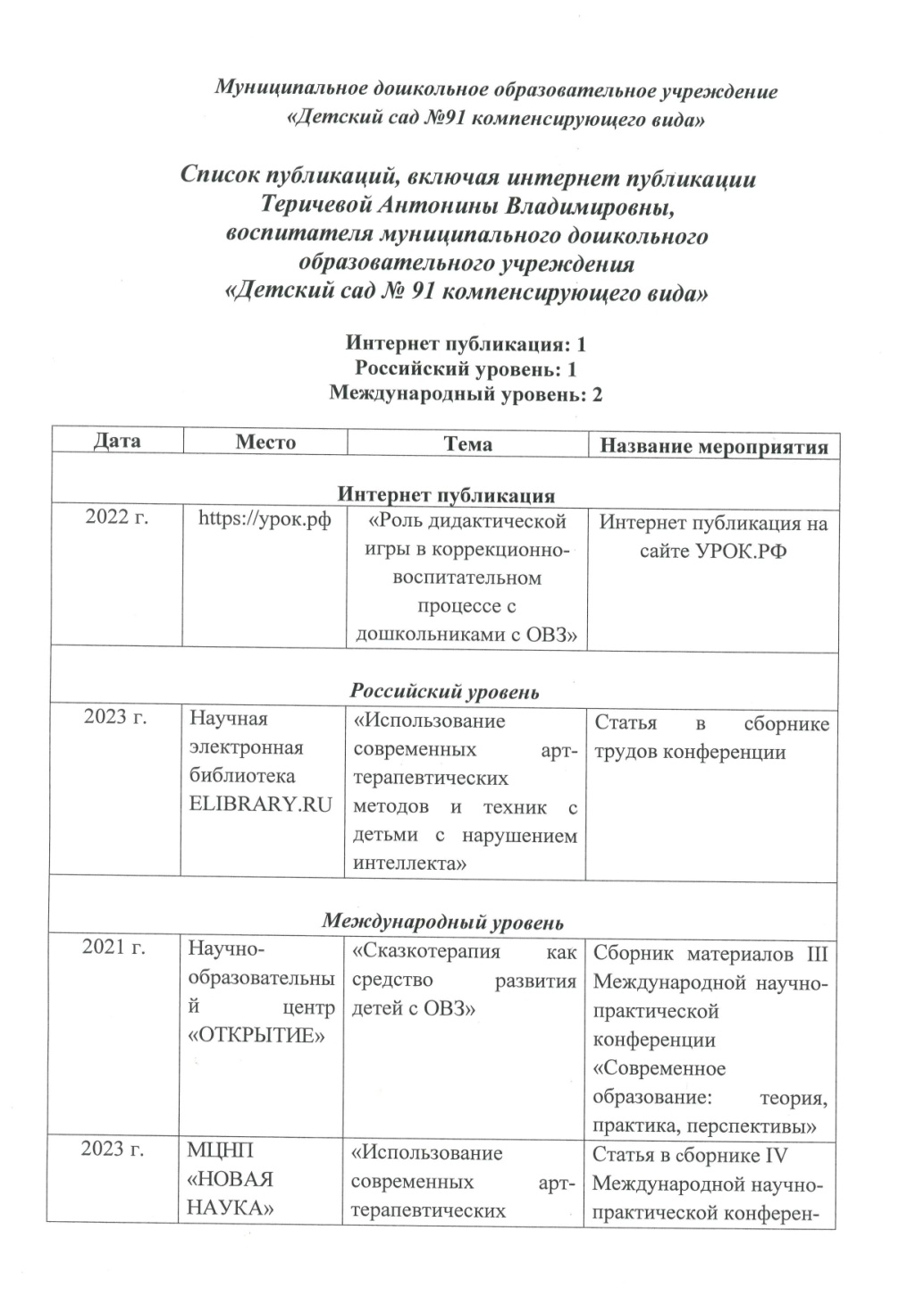 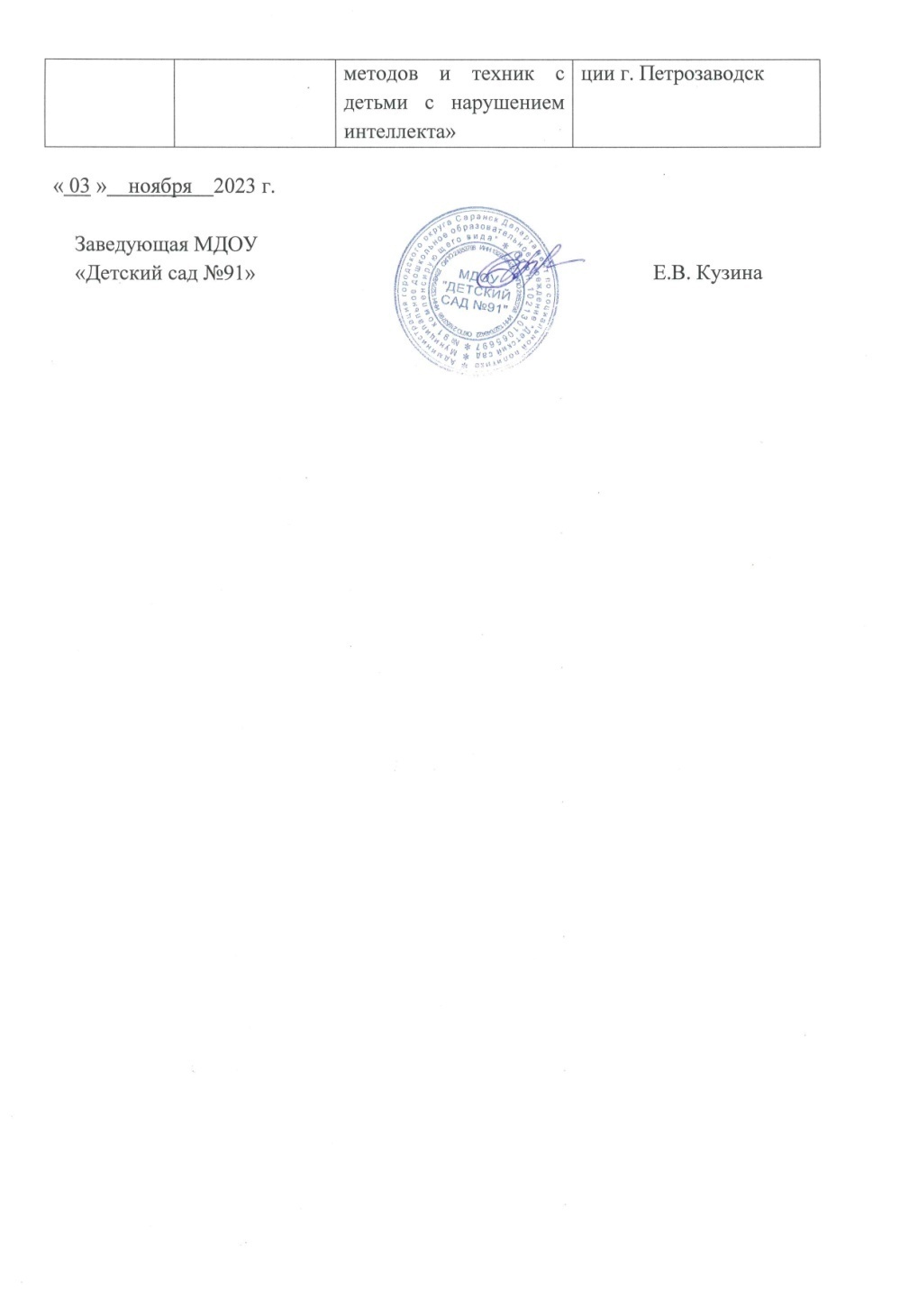 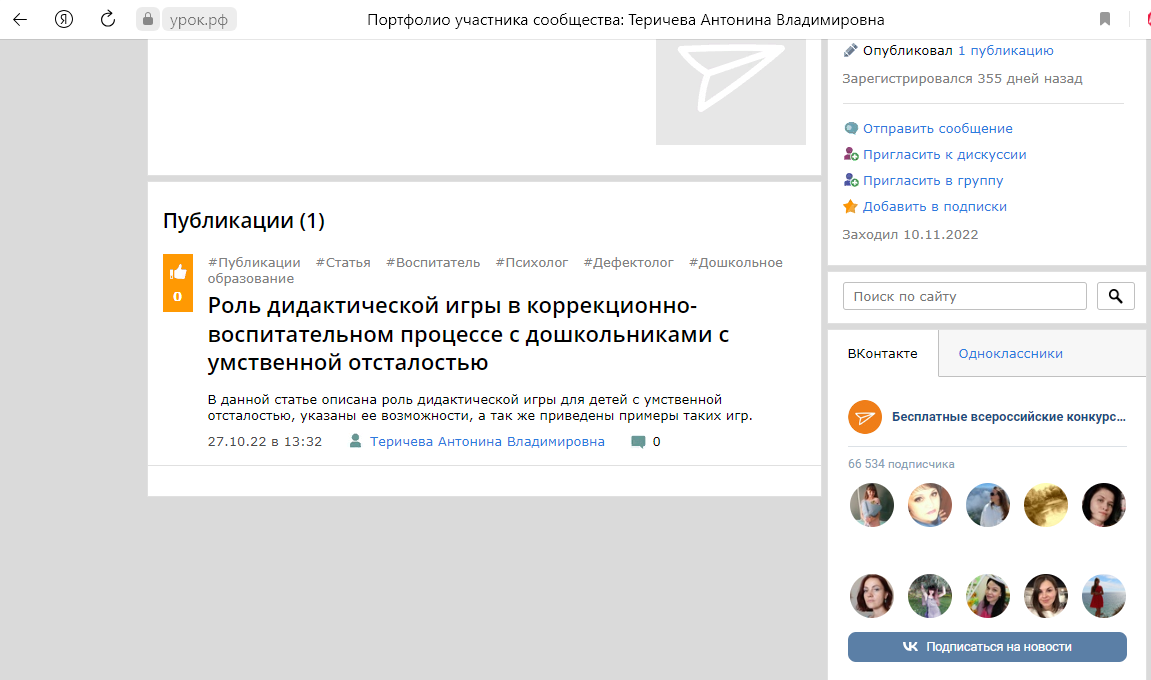 https://урок.рф/library/rol_didakticheskoj_igri_v_korrektcionnovospitatel_123133.html
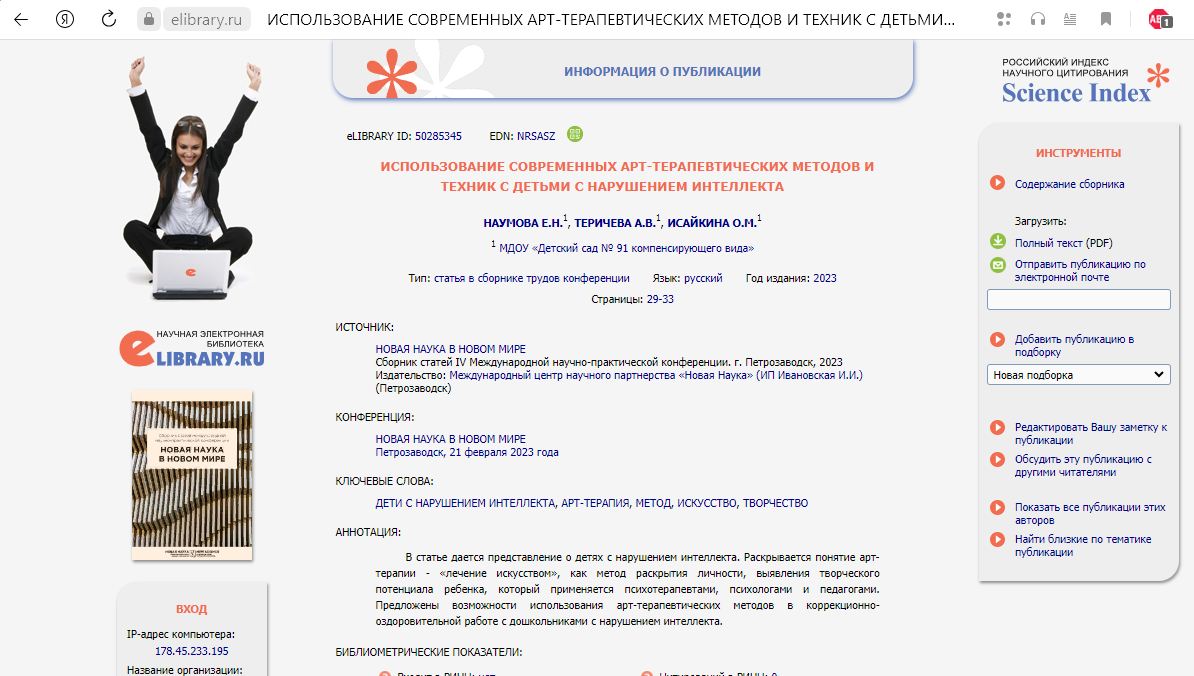 https://elibrary.ru/nrsasz
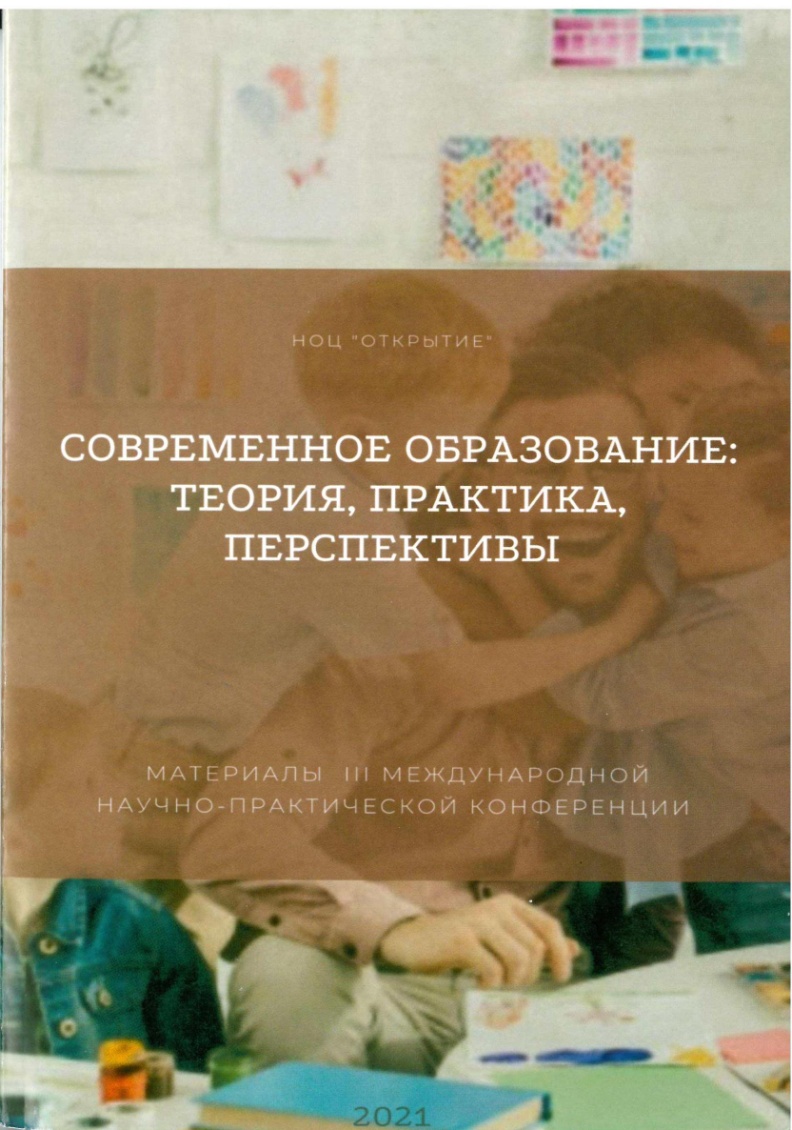 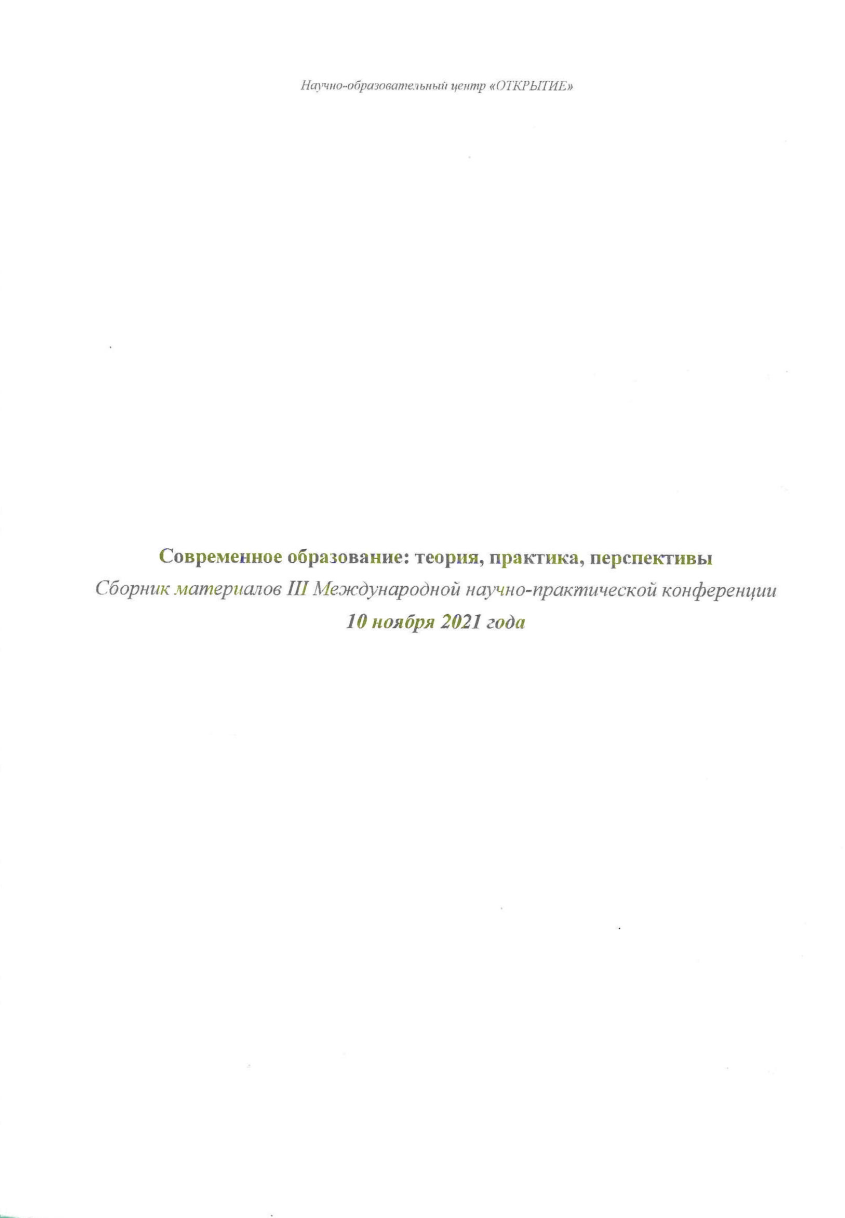 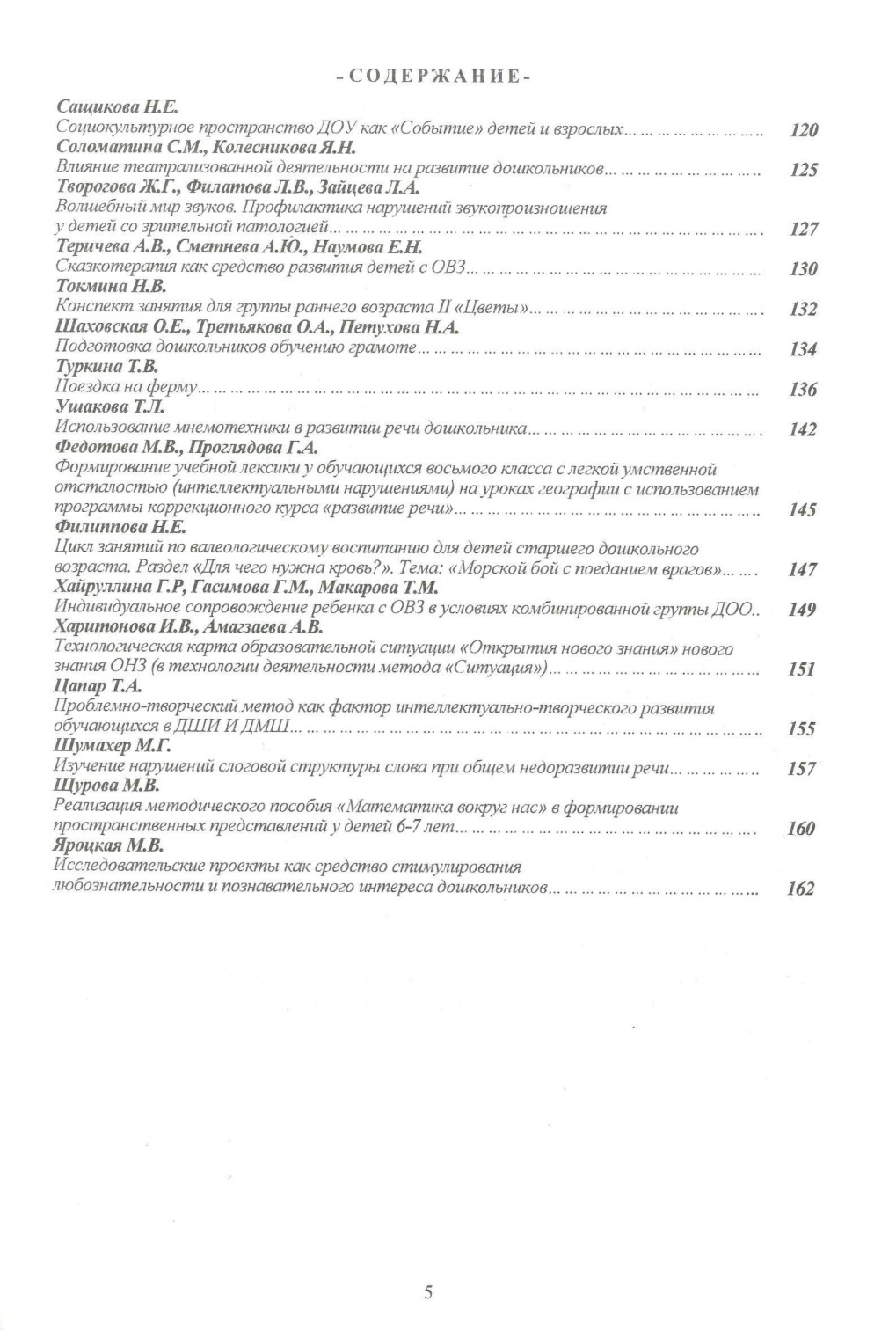 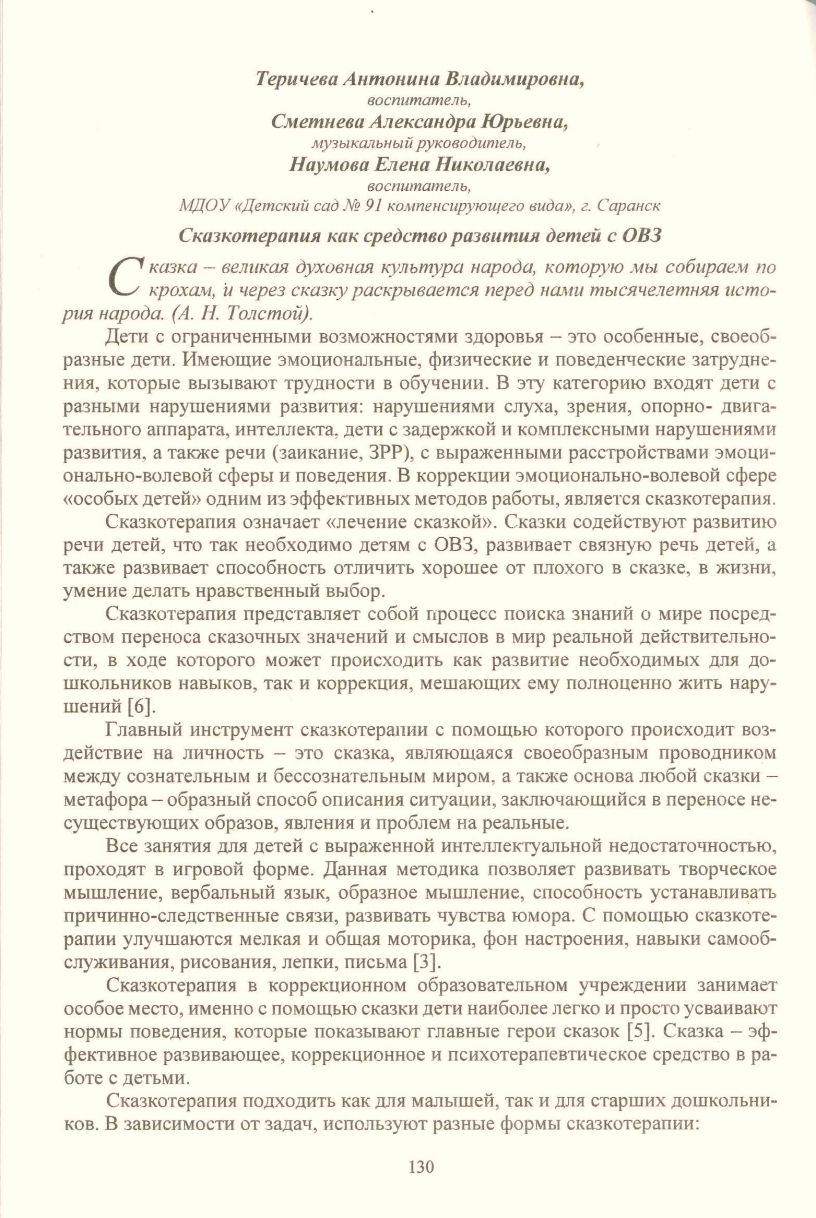 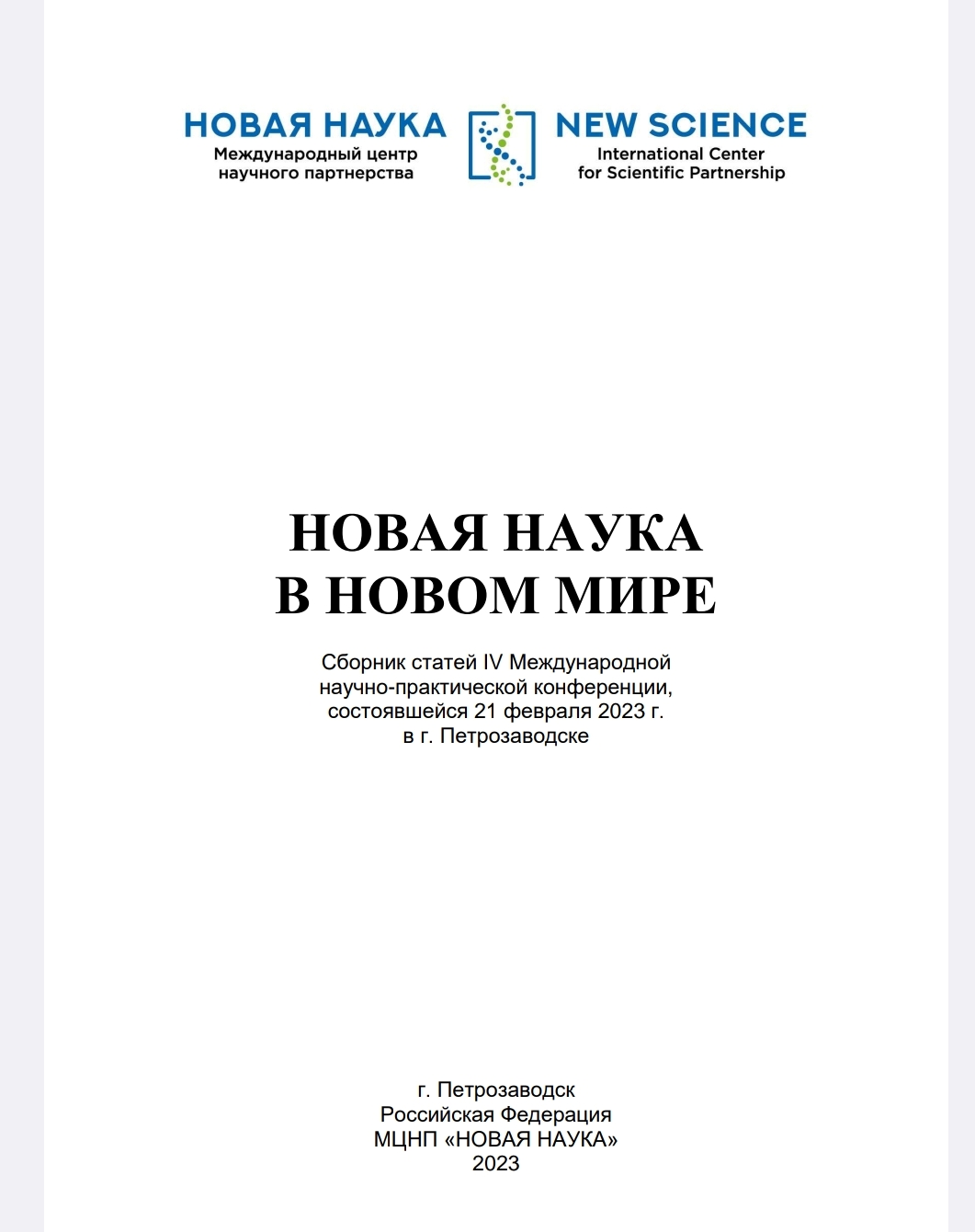 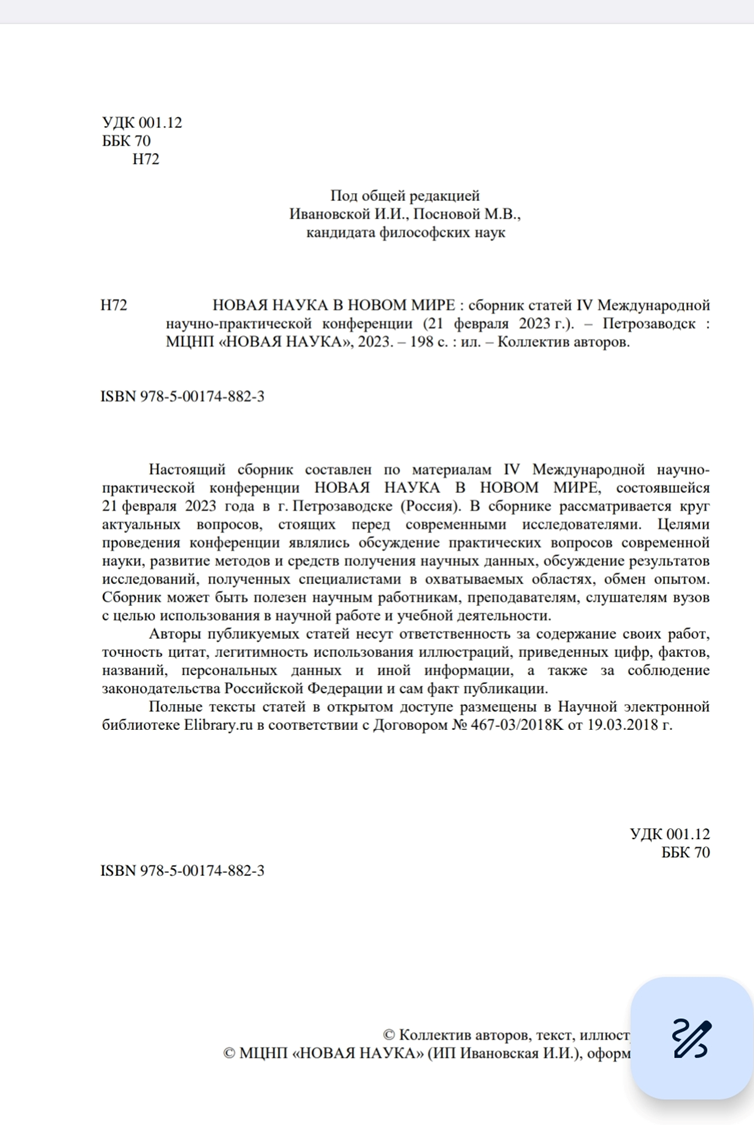 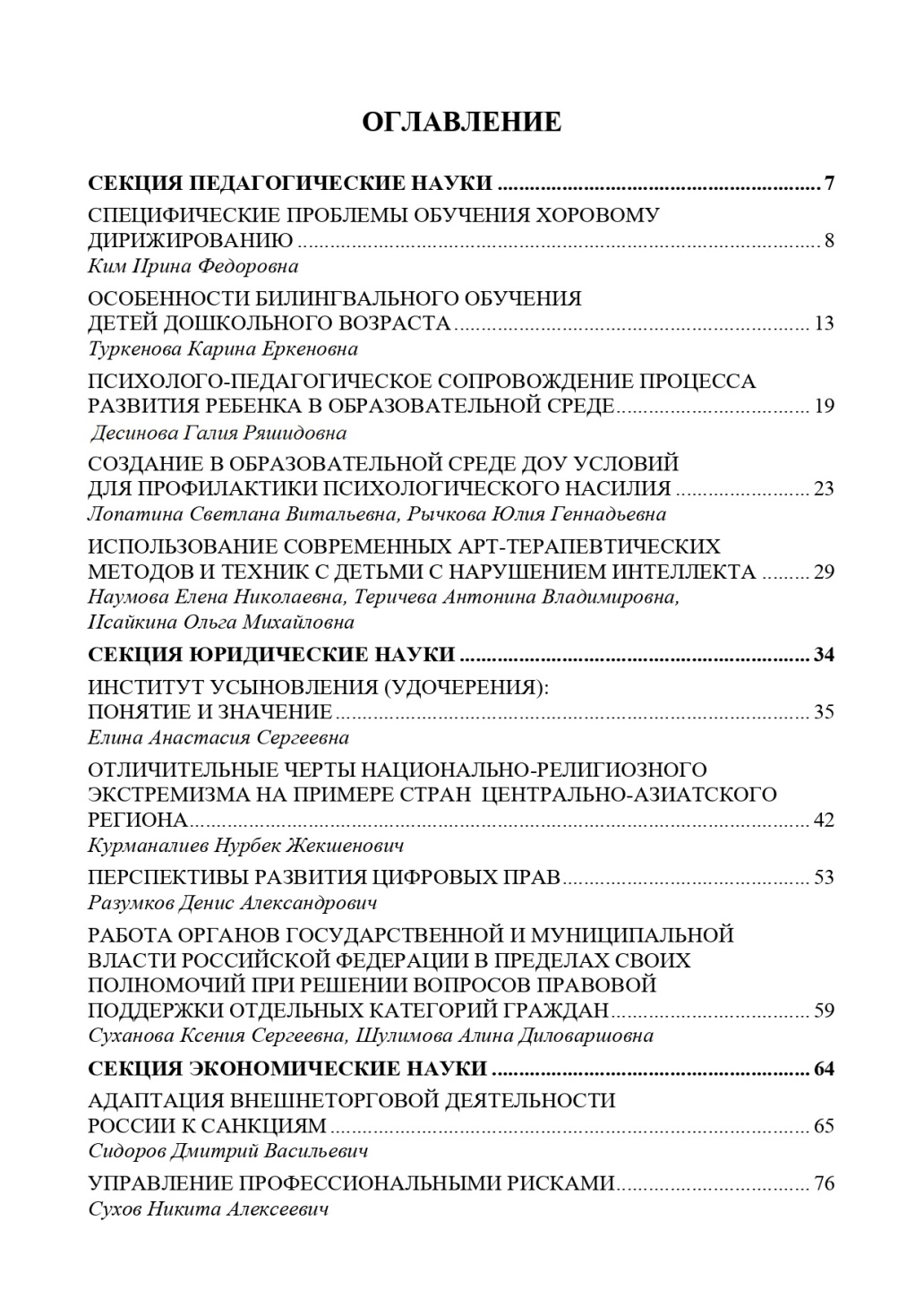 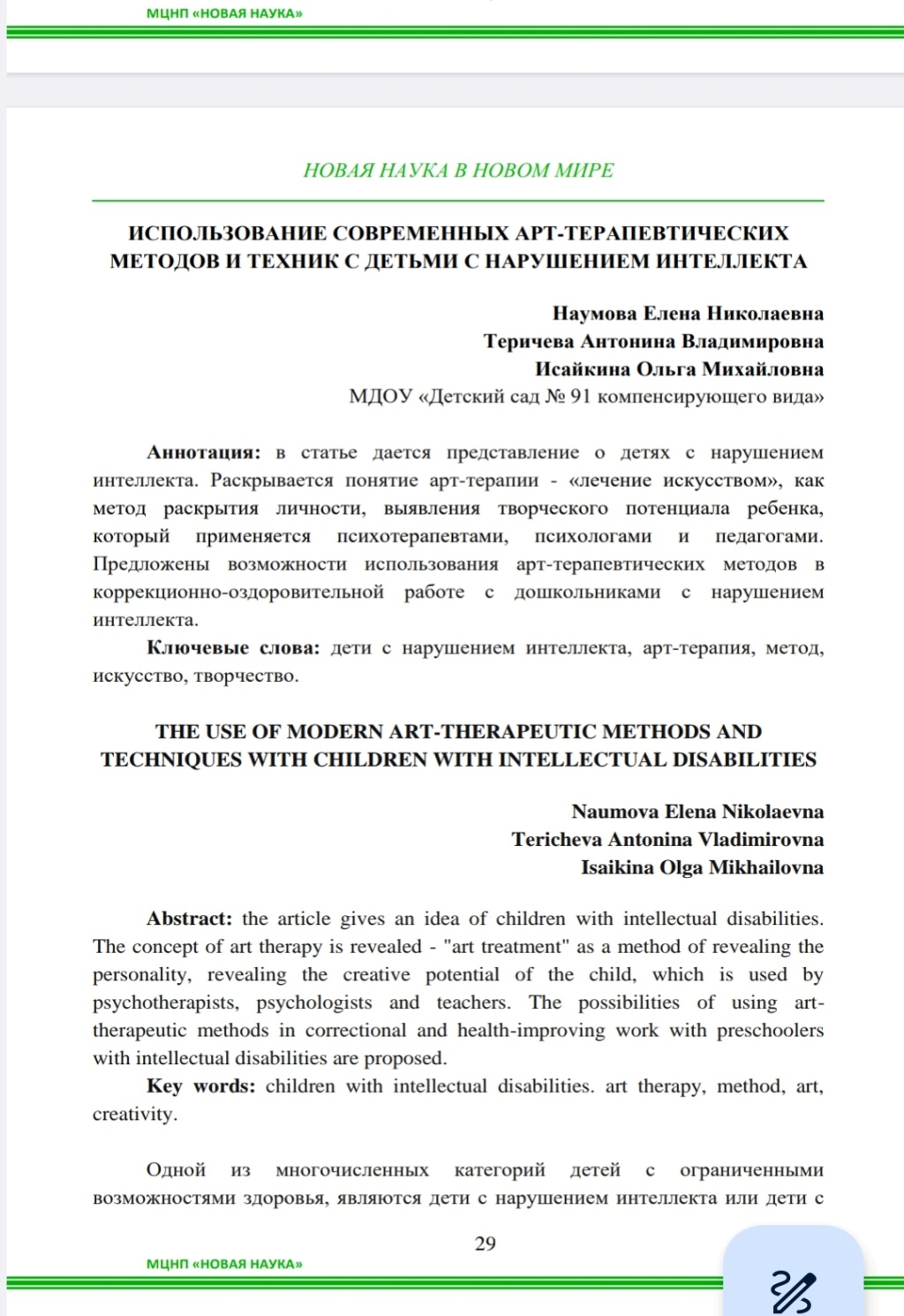 Результаты участия воспитанников: 
конкурсах, выставках, турнирах, соревнованиях, акциях, фестивалях.
Муниципальный уровень – 1
Конкурс в сети Интернет – 1
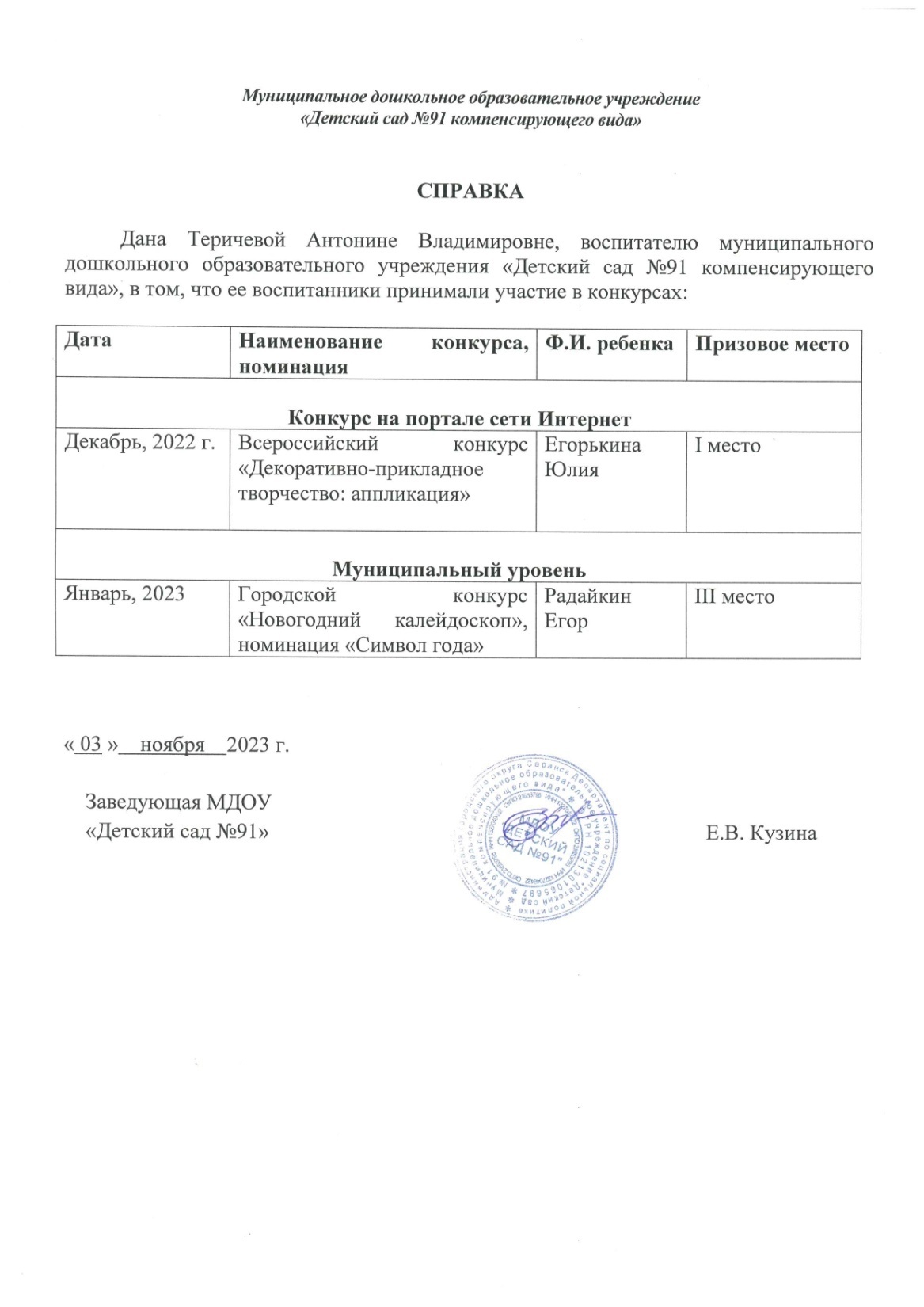 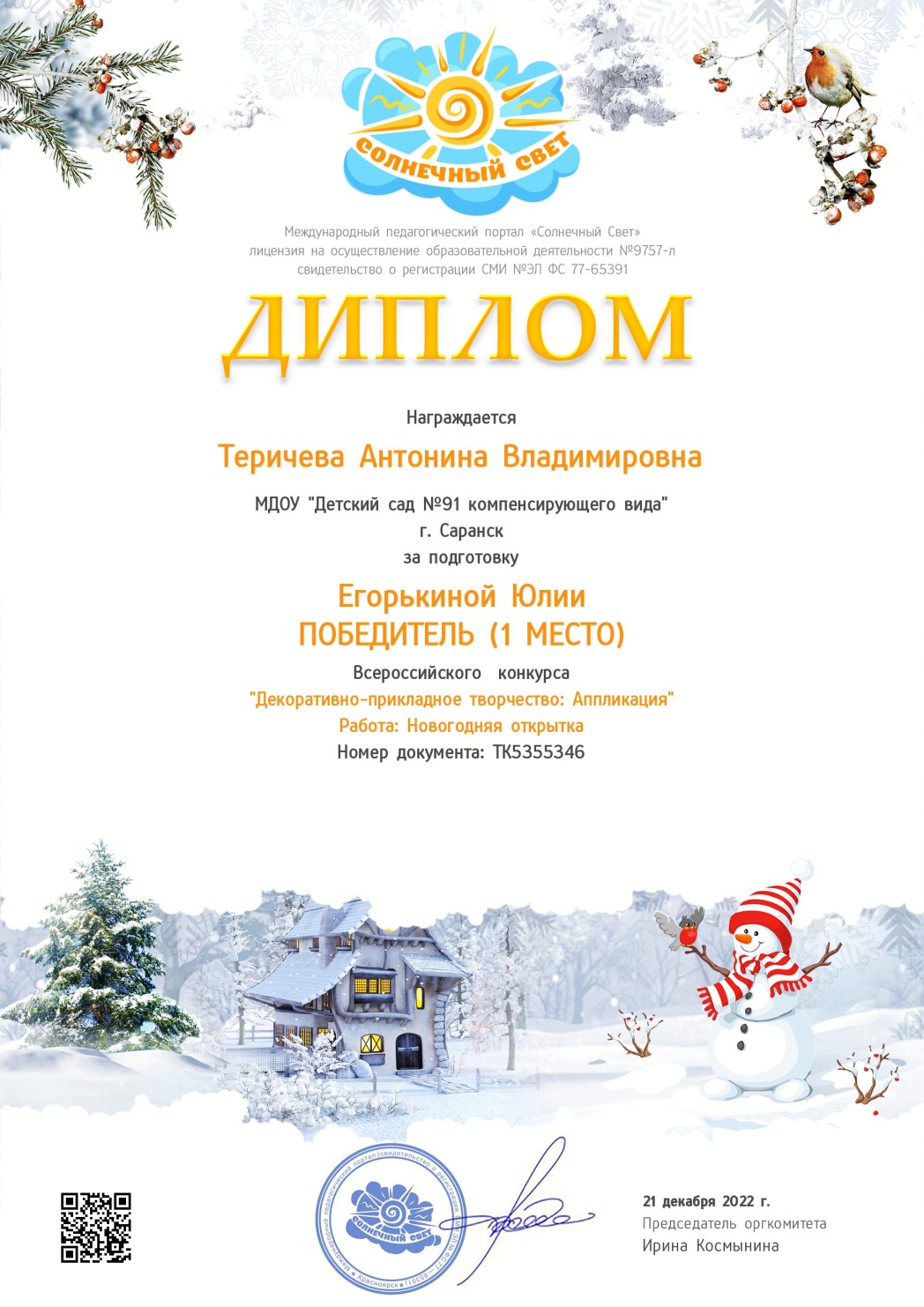 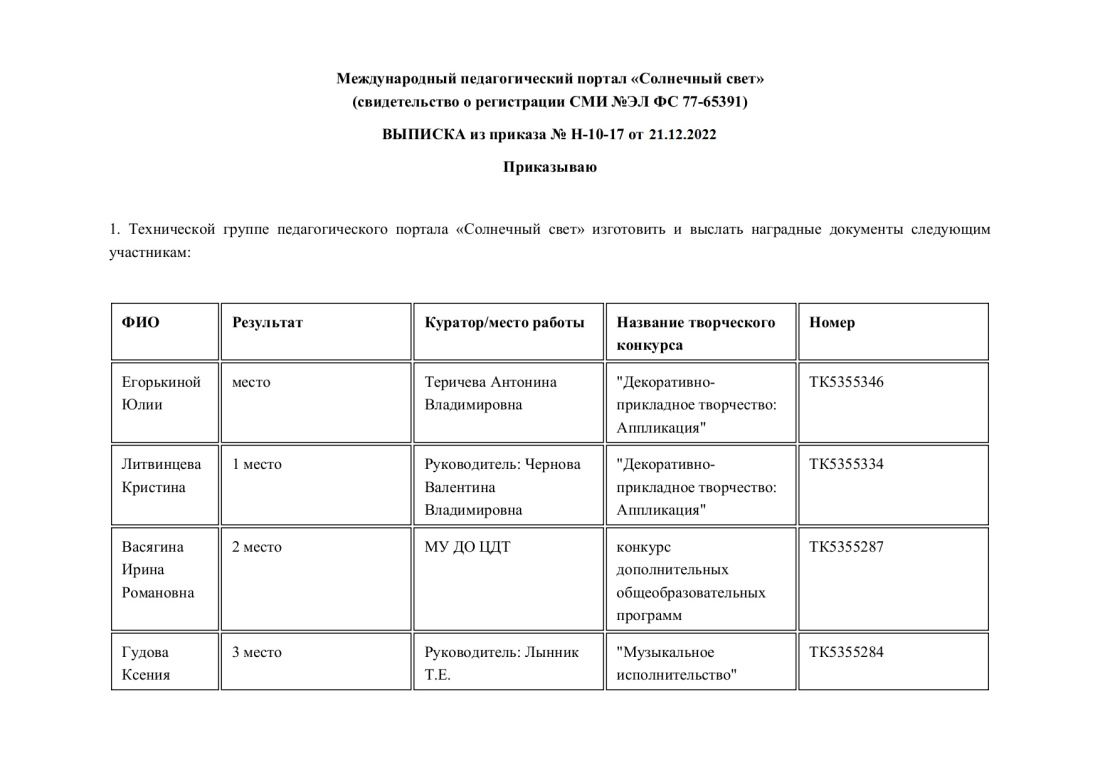 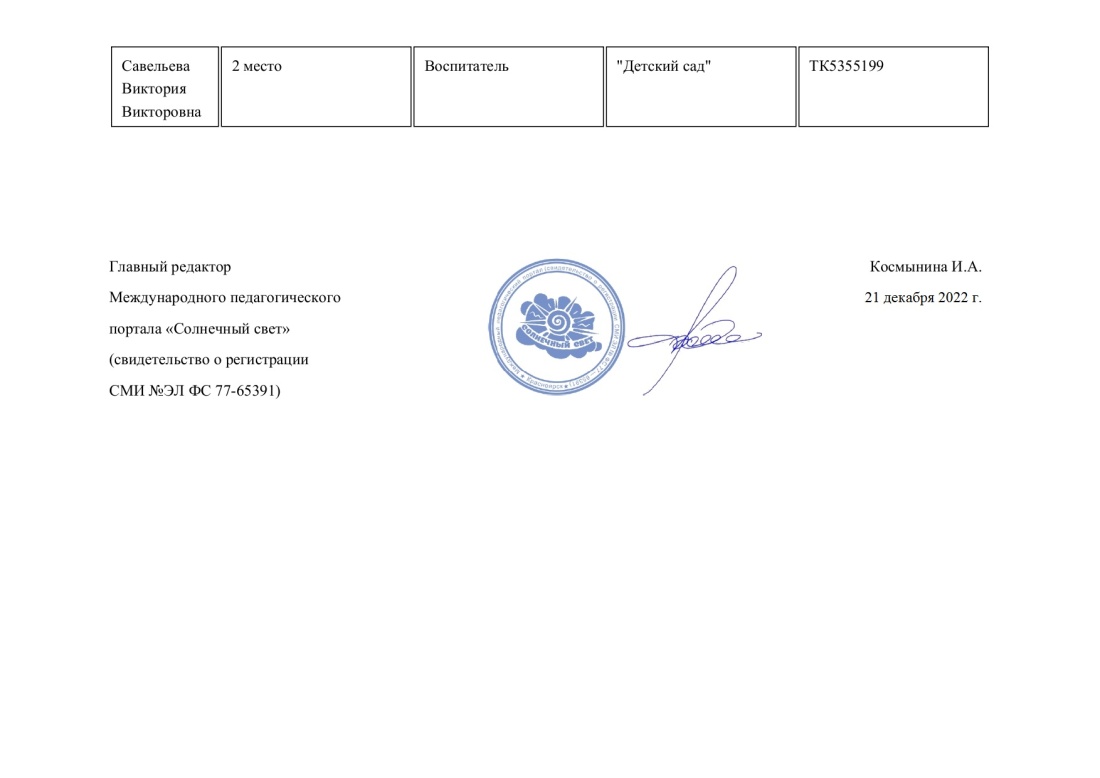 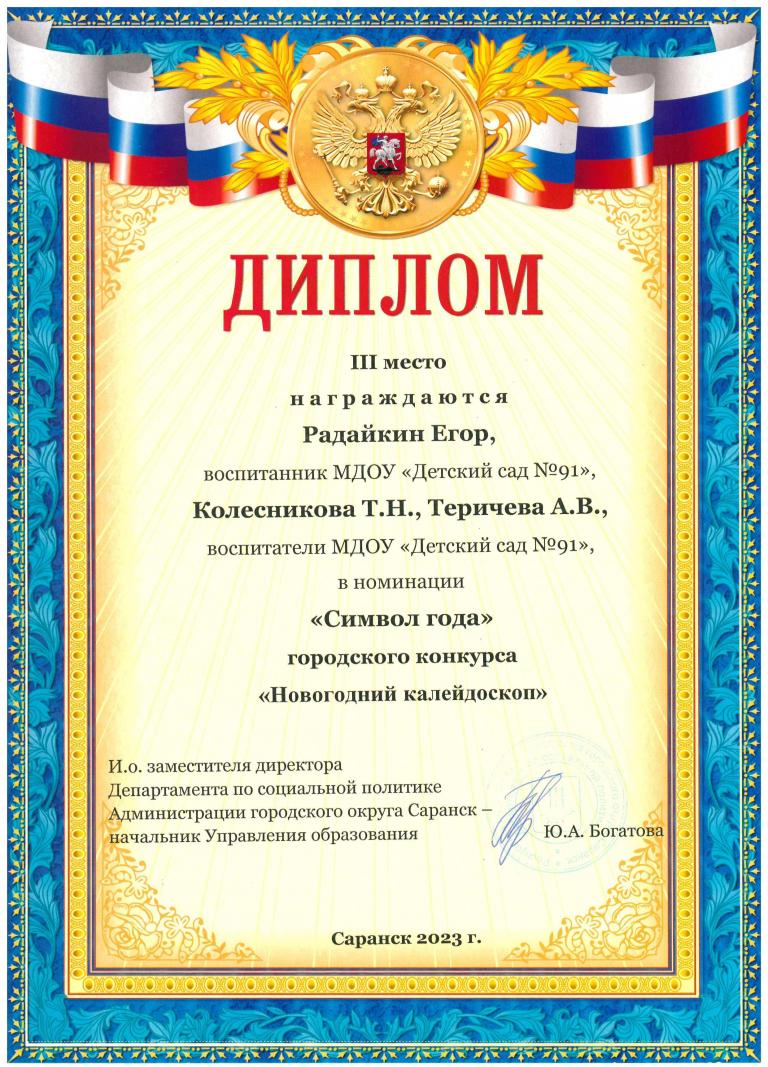 Выступление на научно-практических конференциях, педагогических чтениях, семинарах секциях, методических объединениях
Уровень образовательной организации – 2
Республиканский уровень – 1
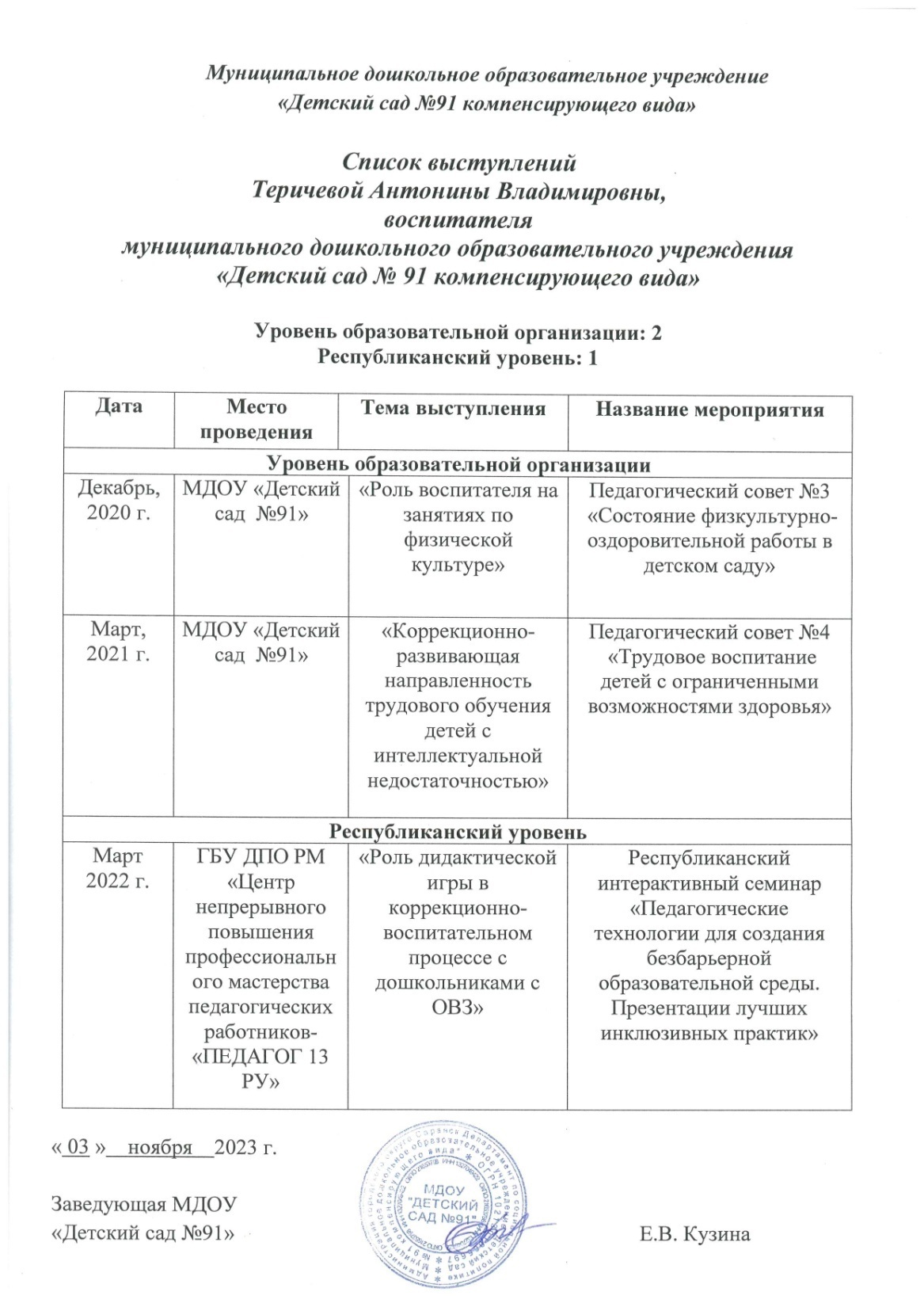 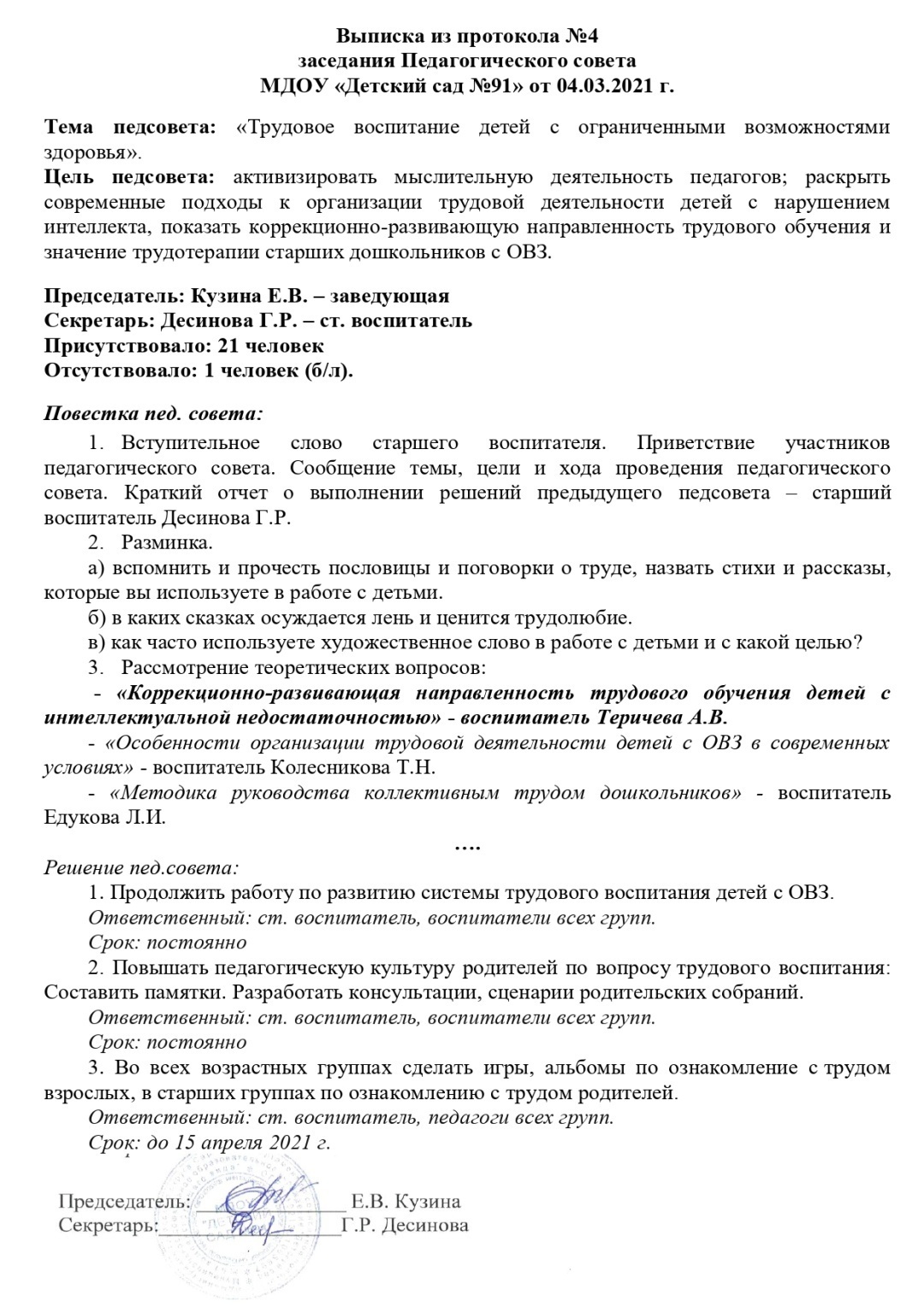 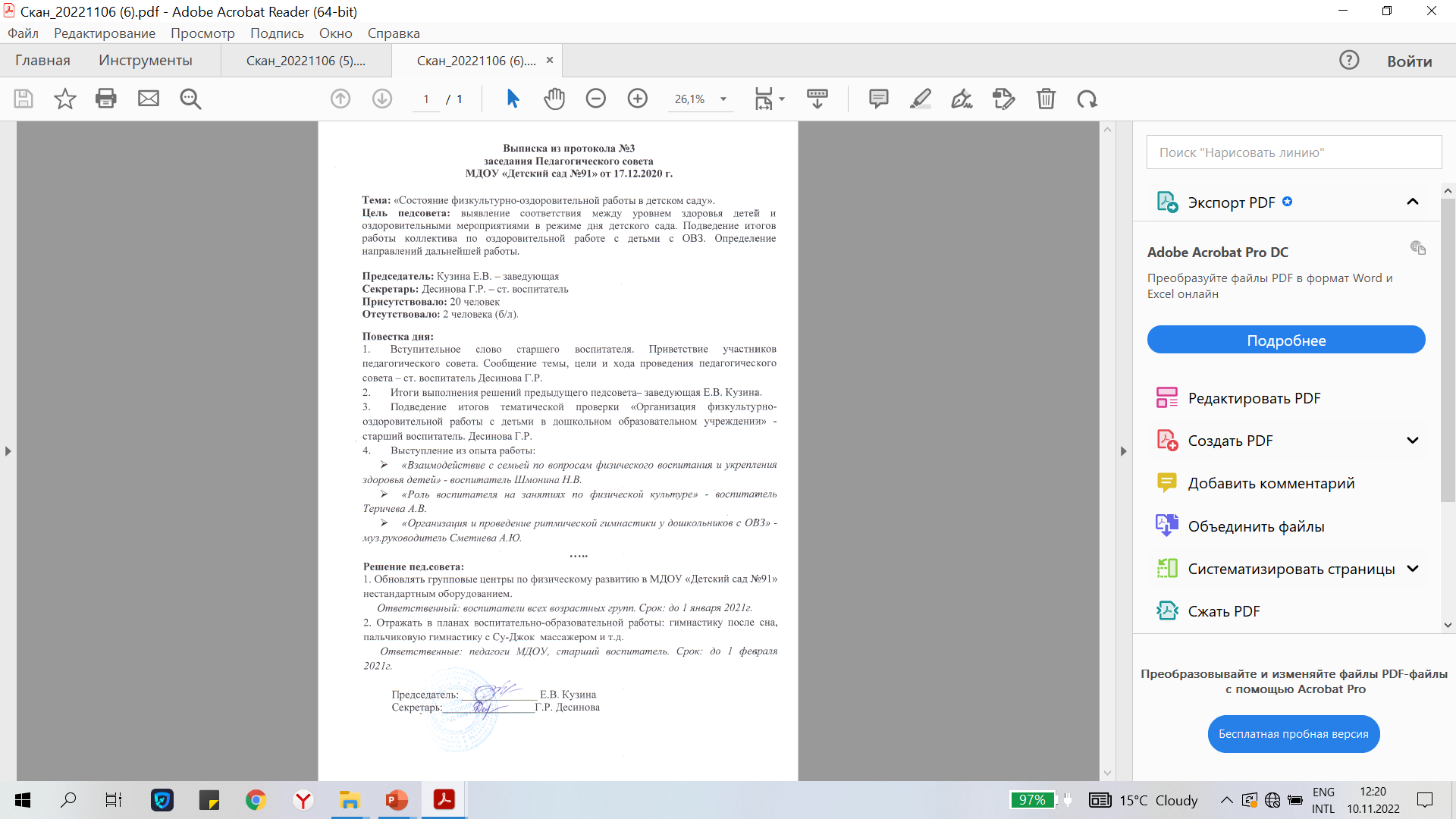 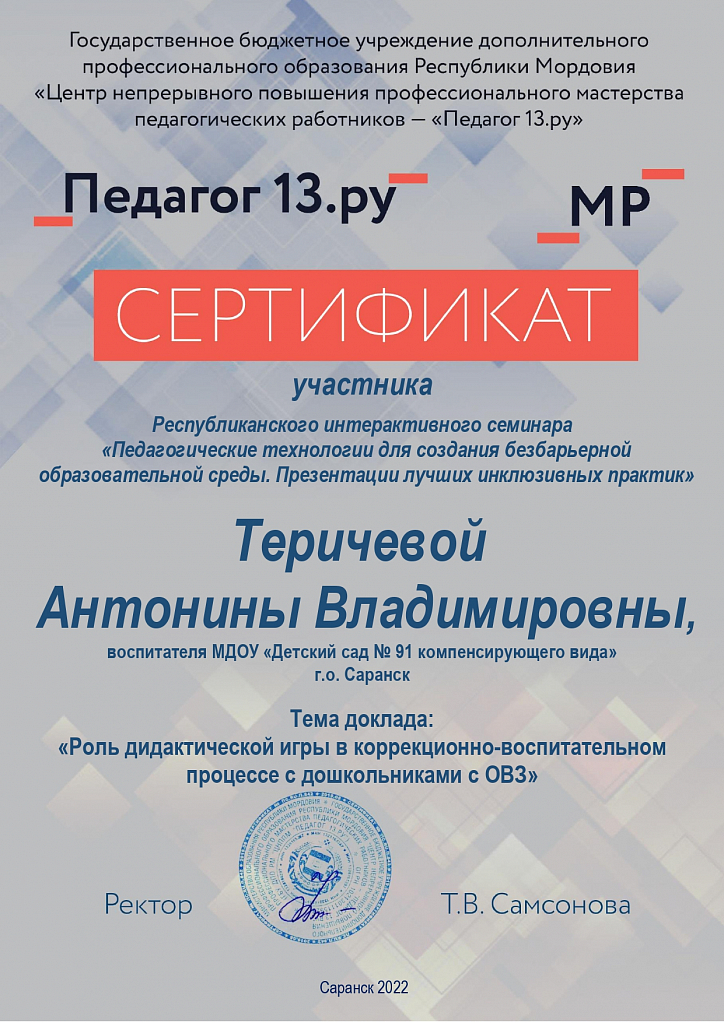 Проведение открытых занятий,  мастер-классов, мероприятий.
Уровень образовательной организации – 2
Республиканский уровень – 3
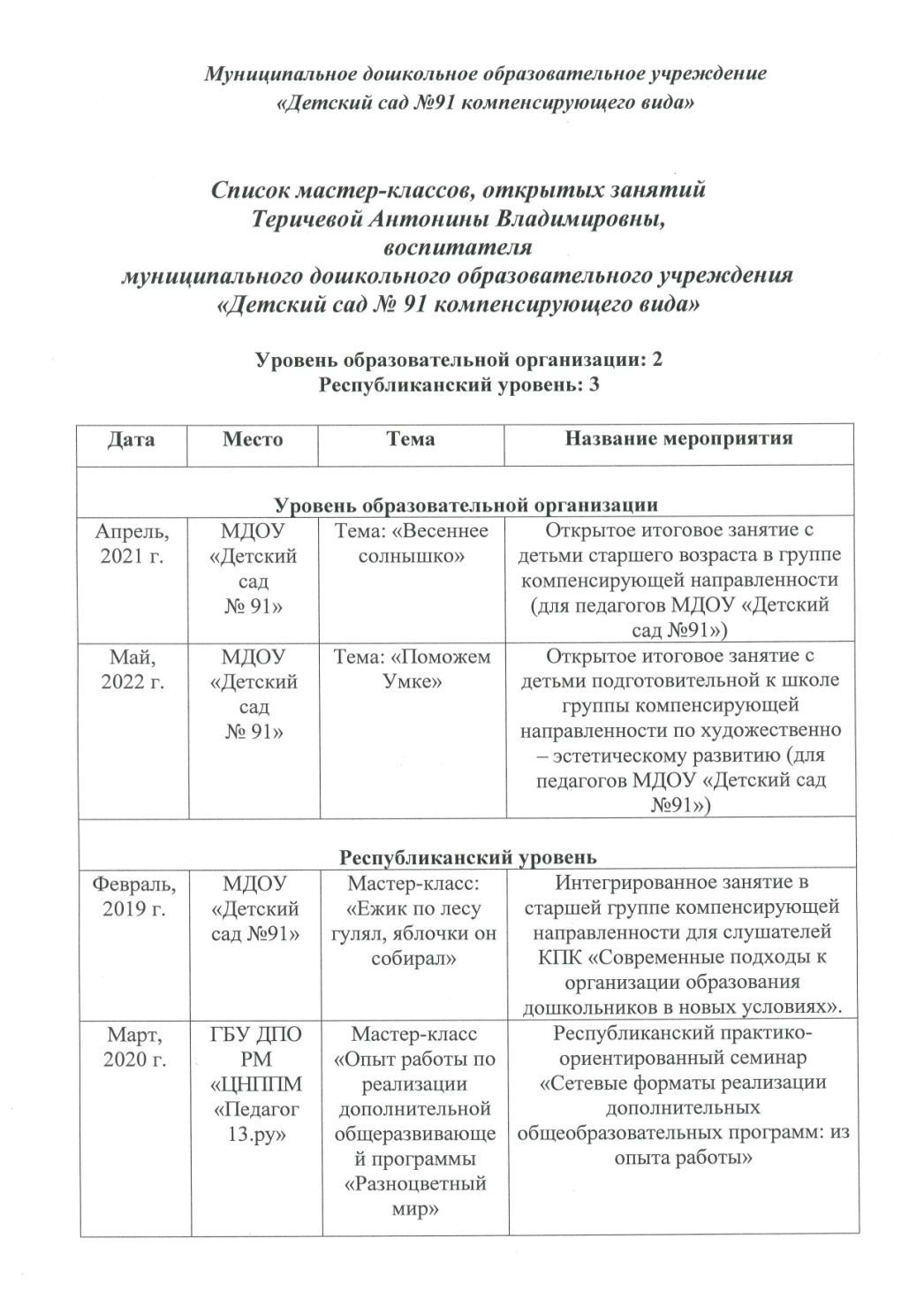 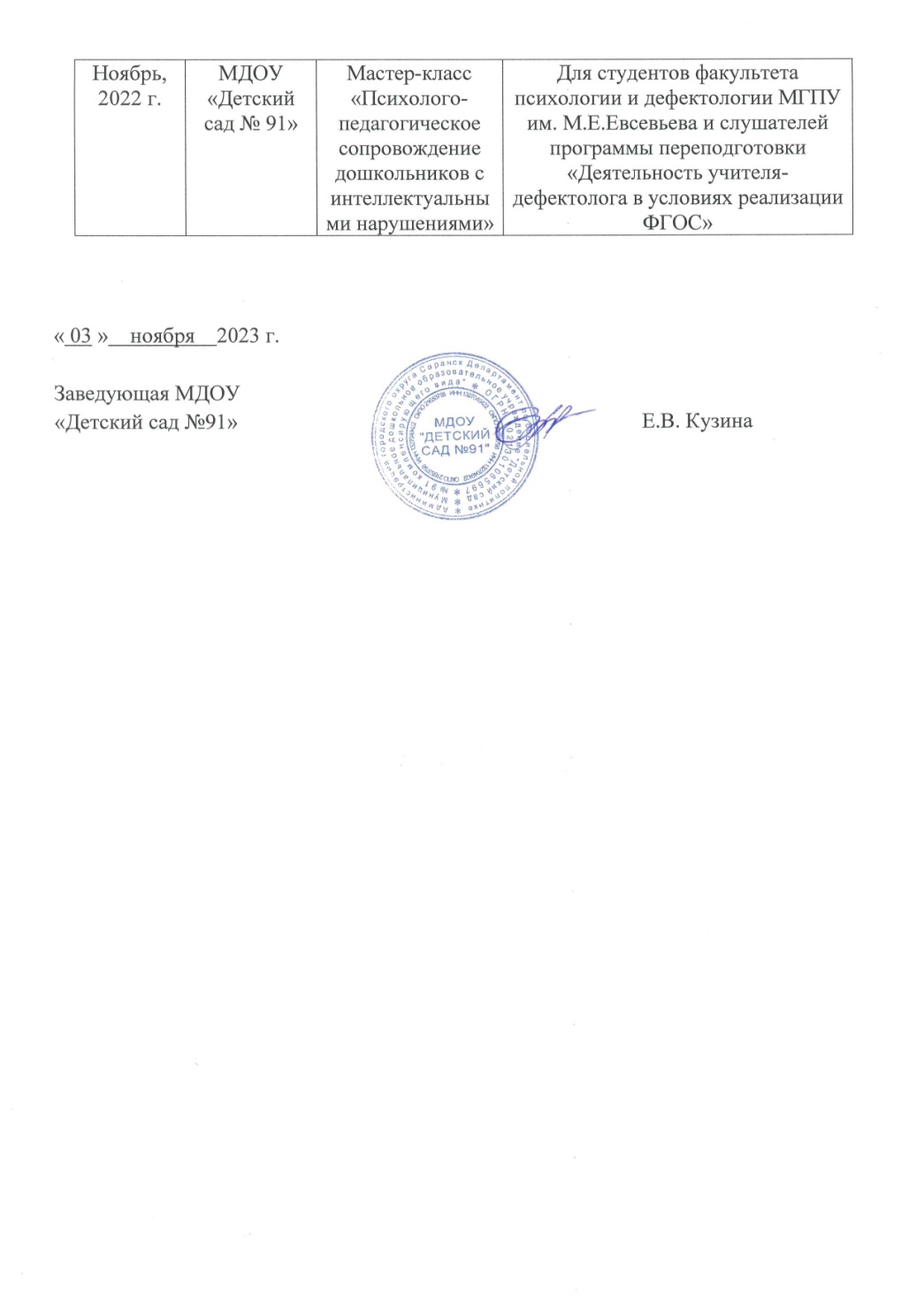 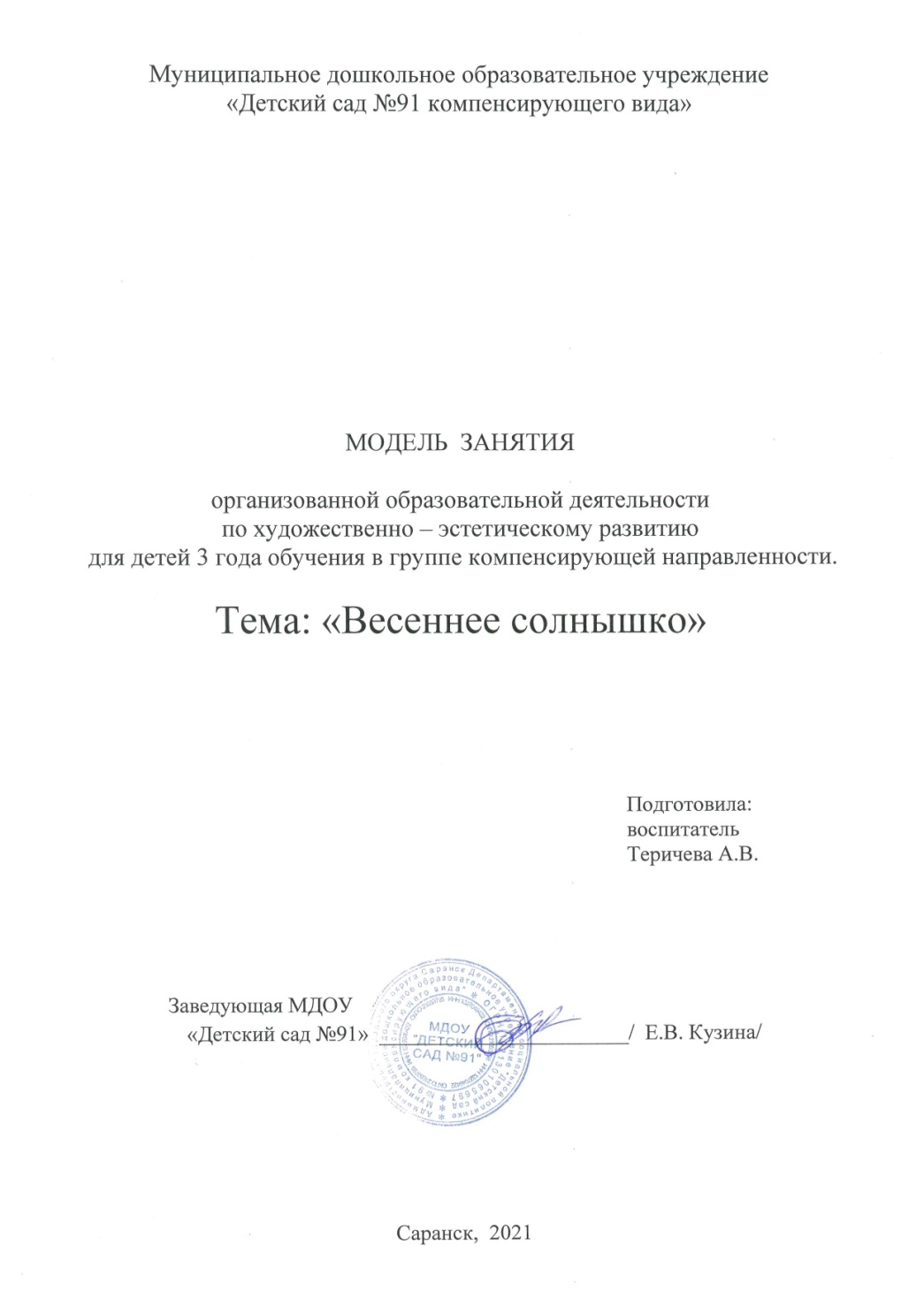 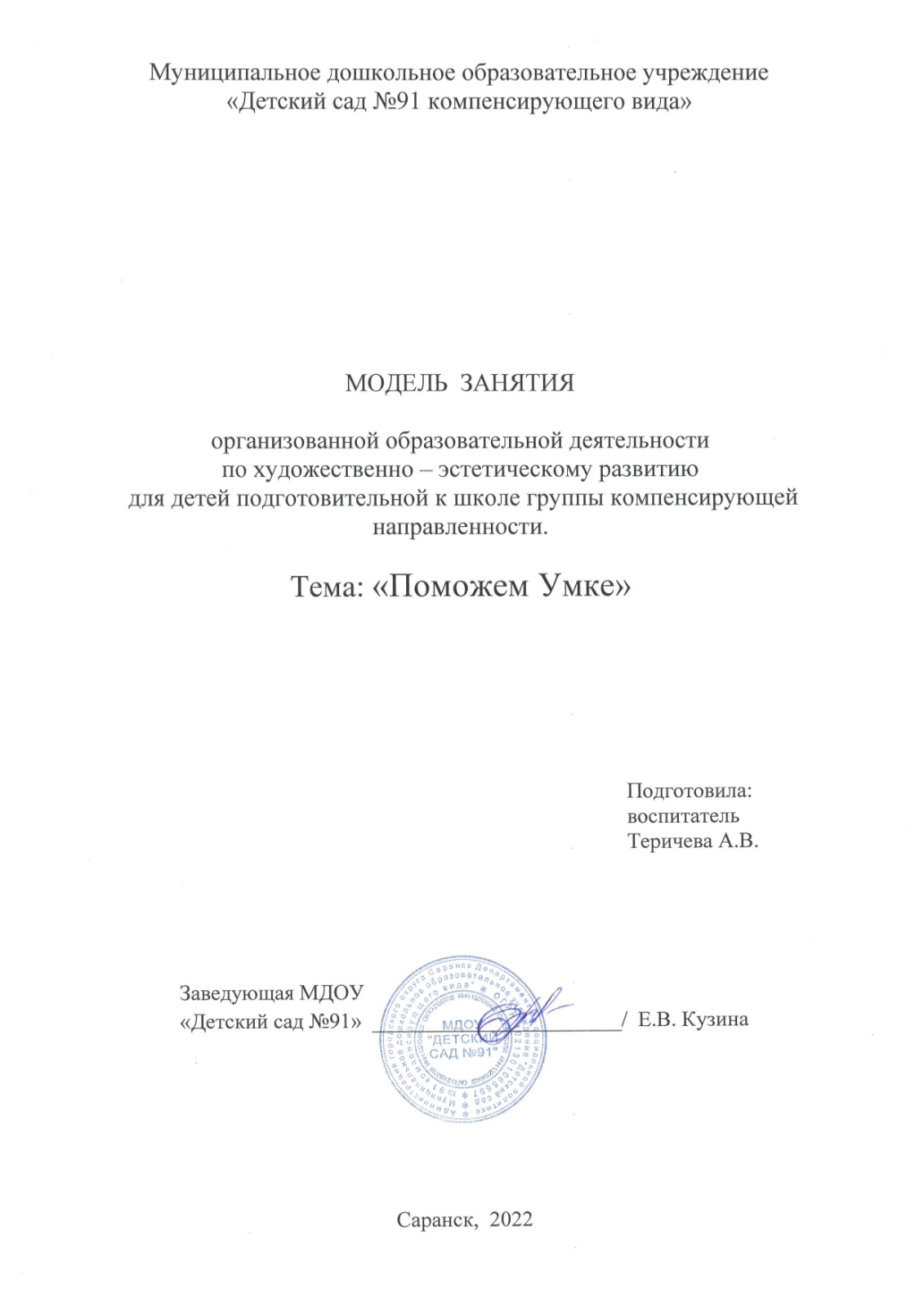 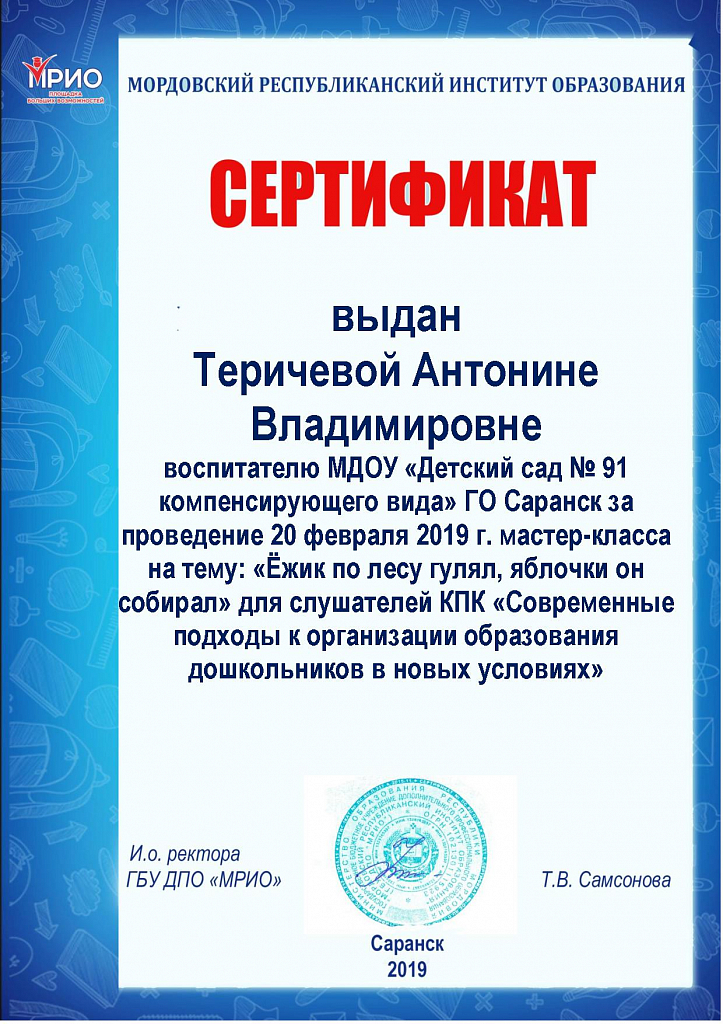 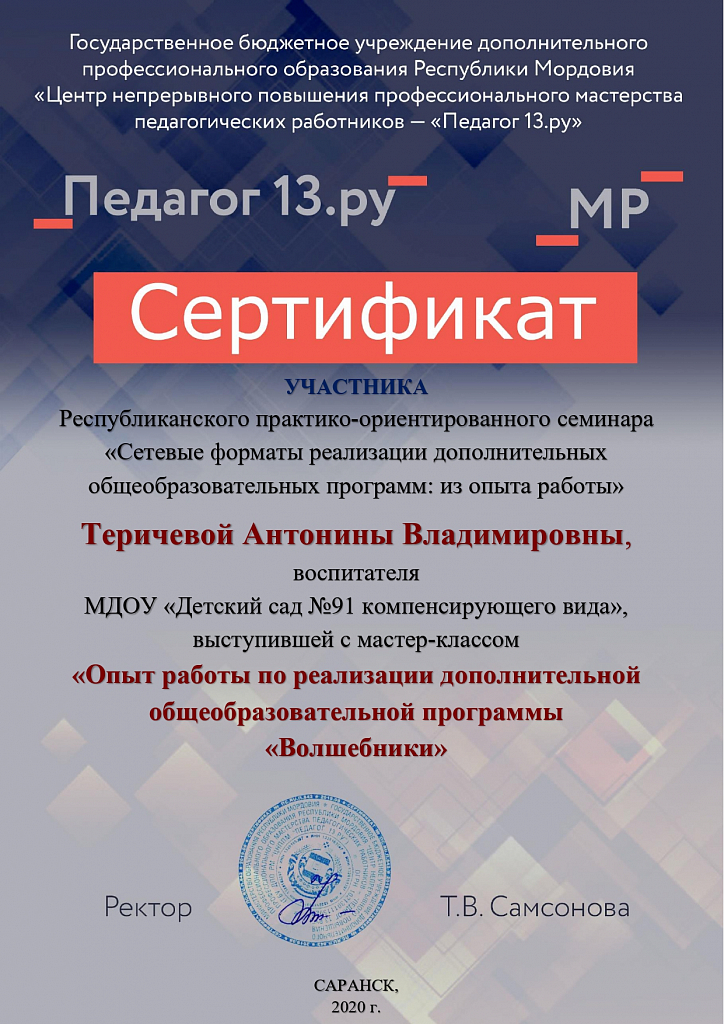 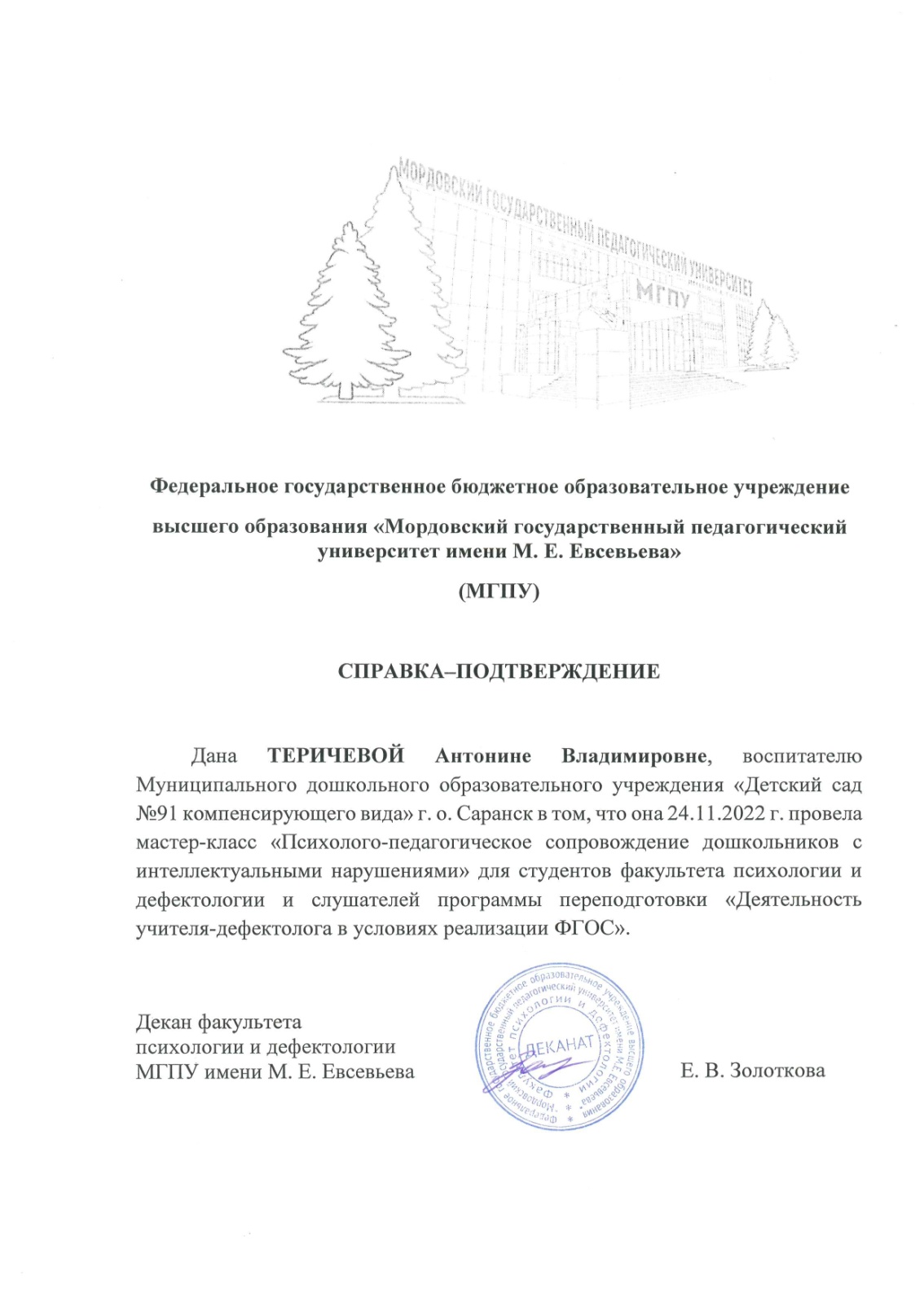 Экспертная деятельность
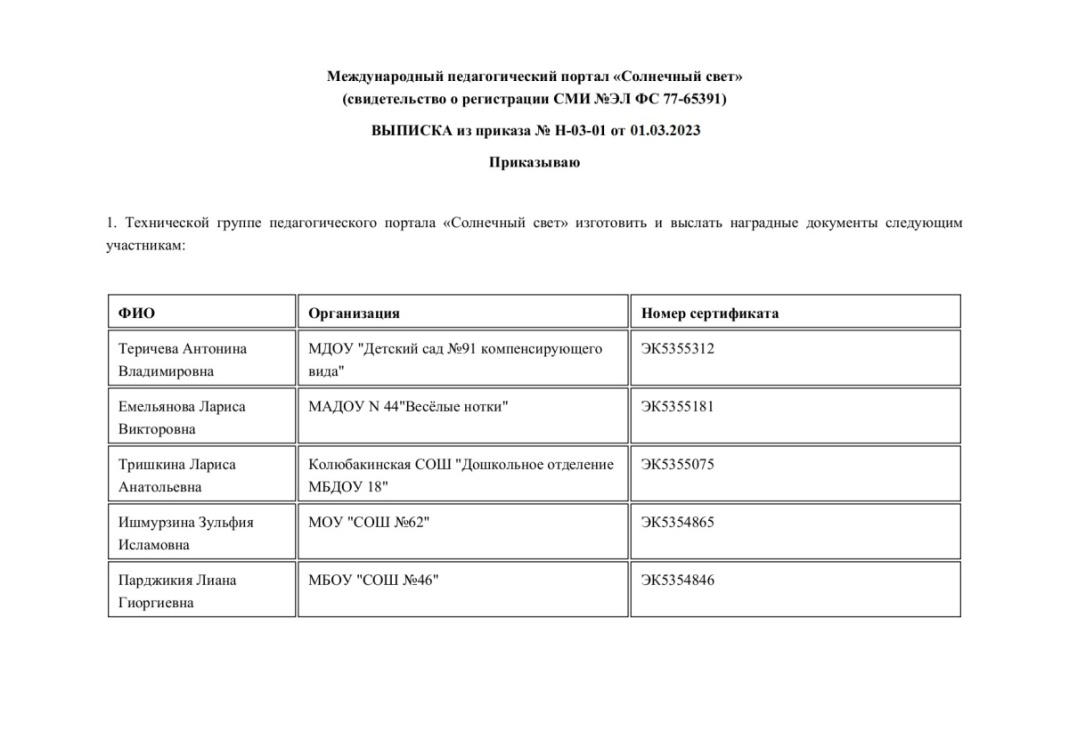 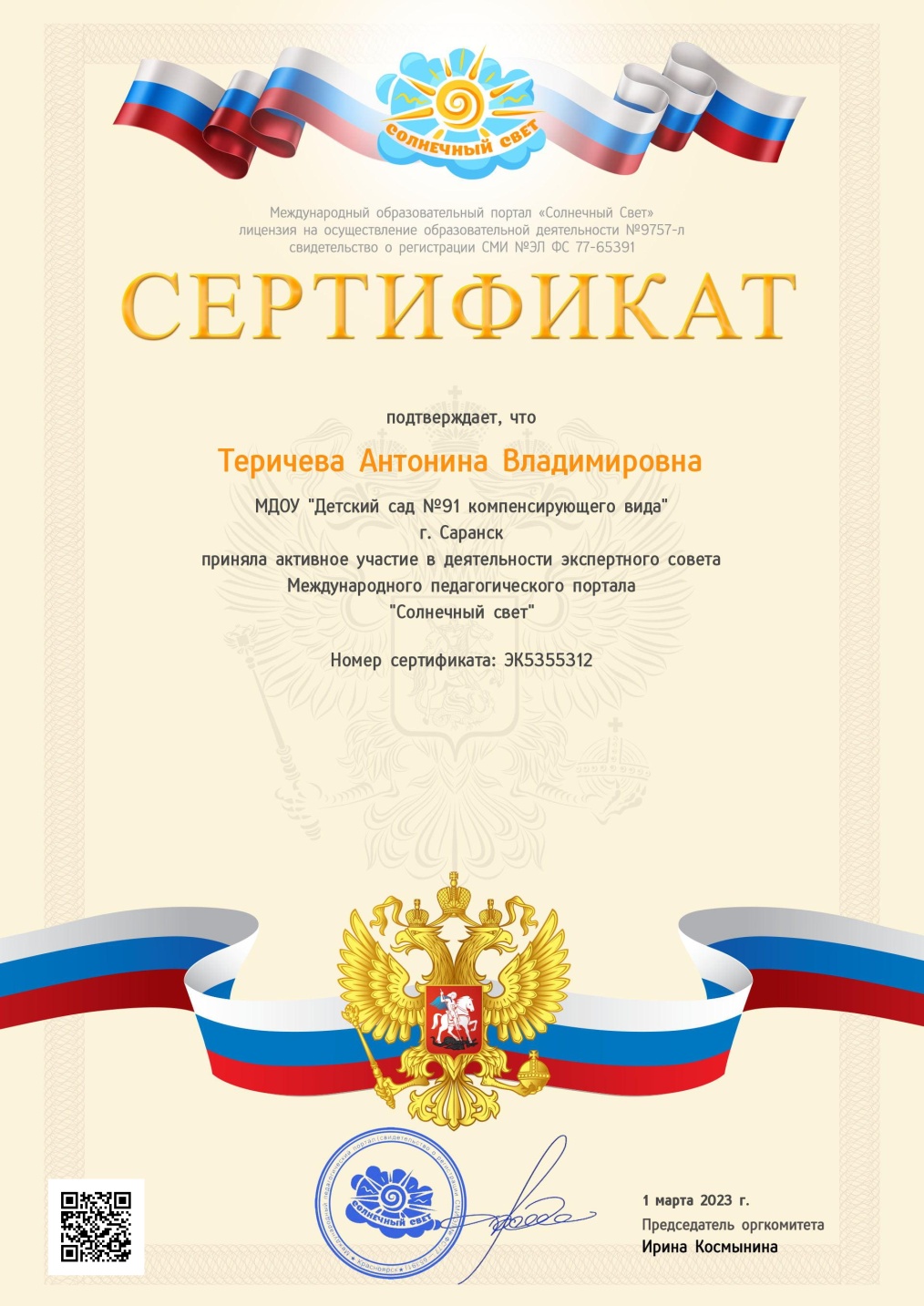 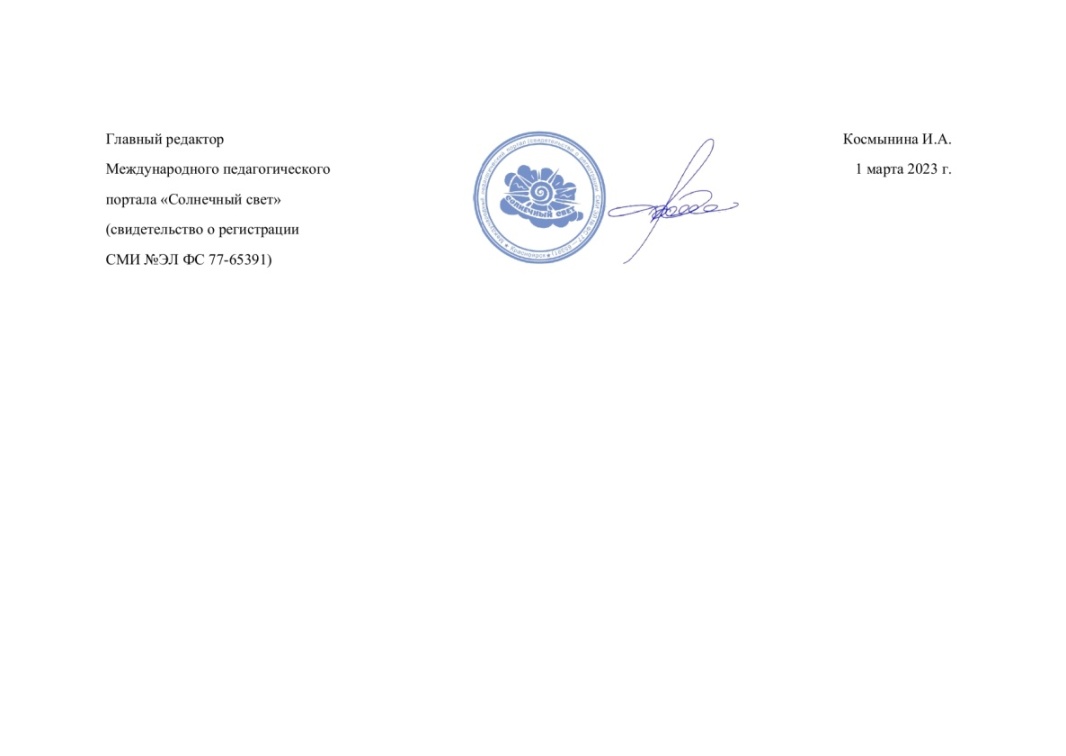 Общественно-педагогическая активность педагога: участие в комиссиях, педагогических сообществах, в жюри конкурсов.
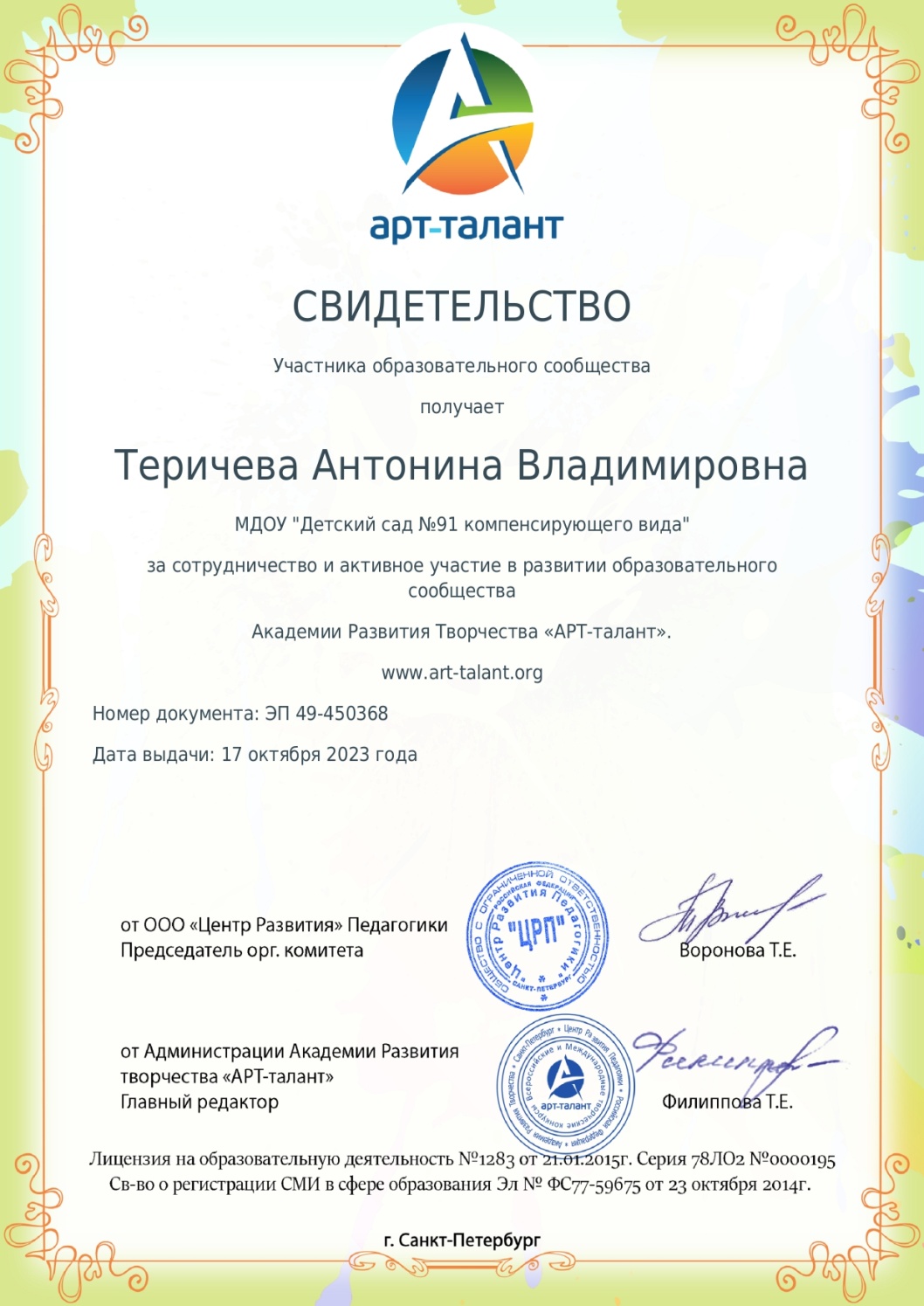 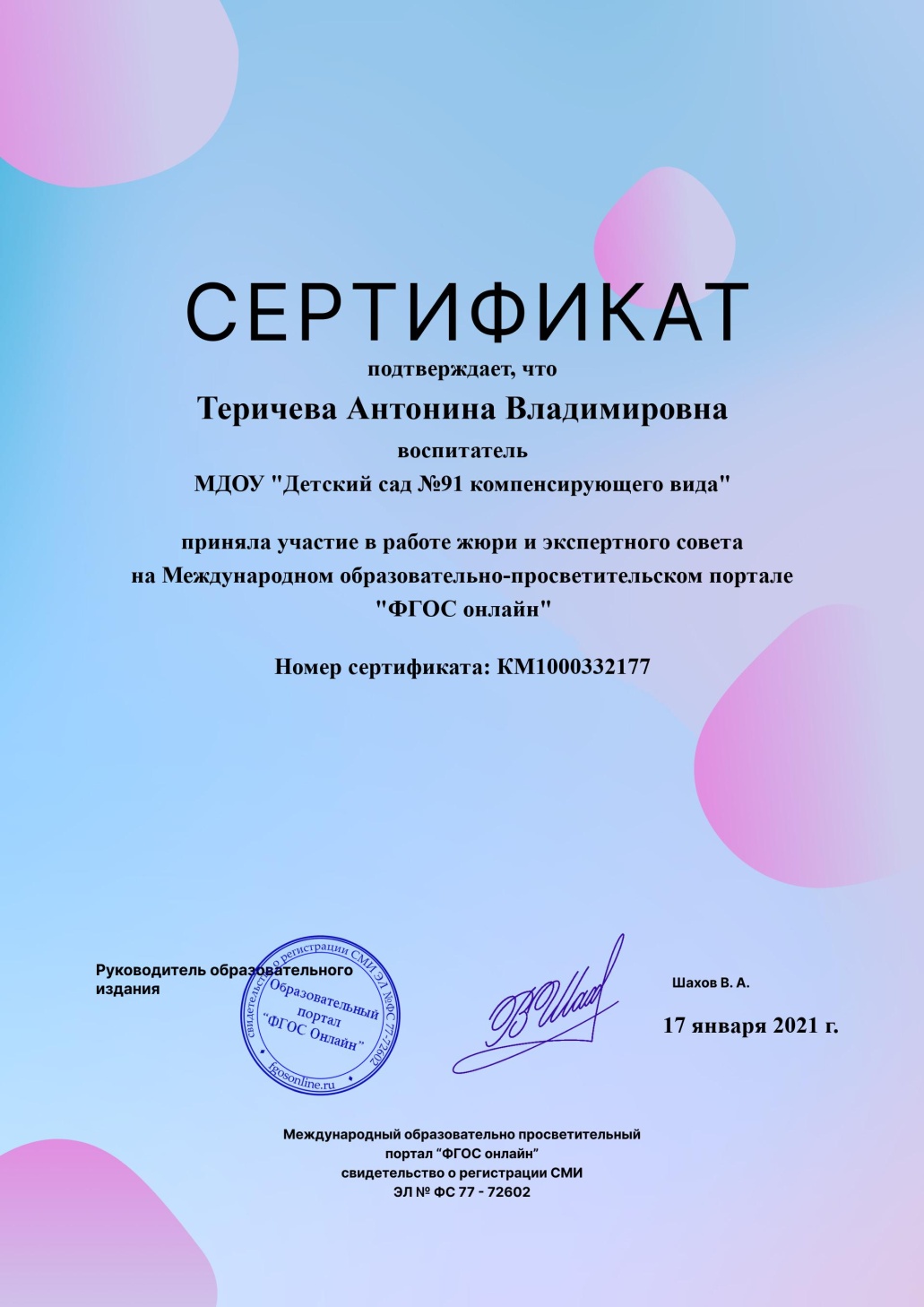 Позитивные результаты работы 
с воспитанниками
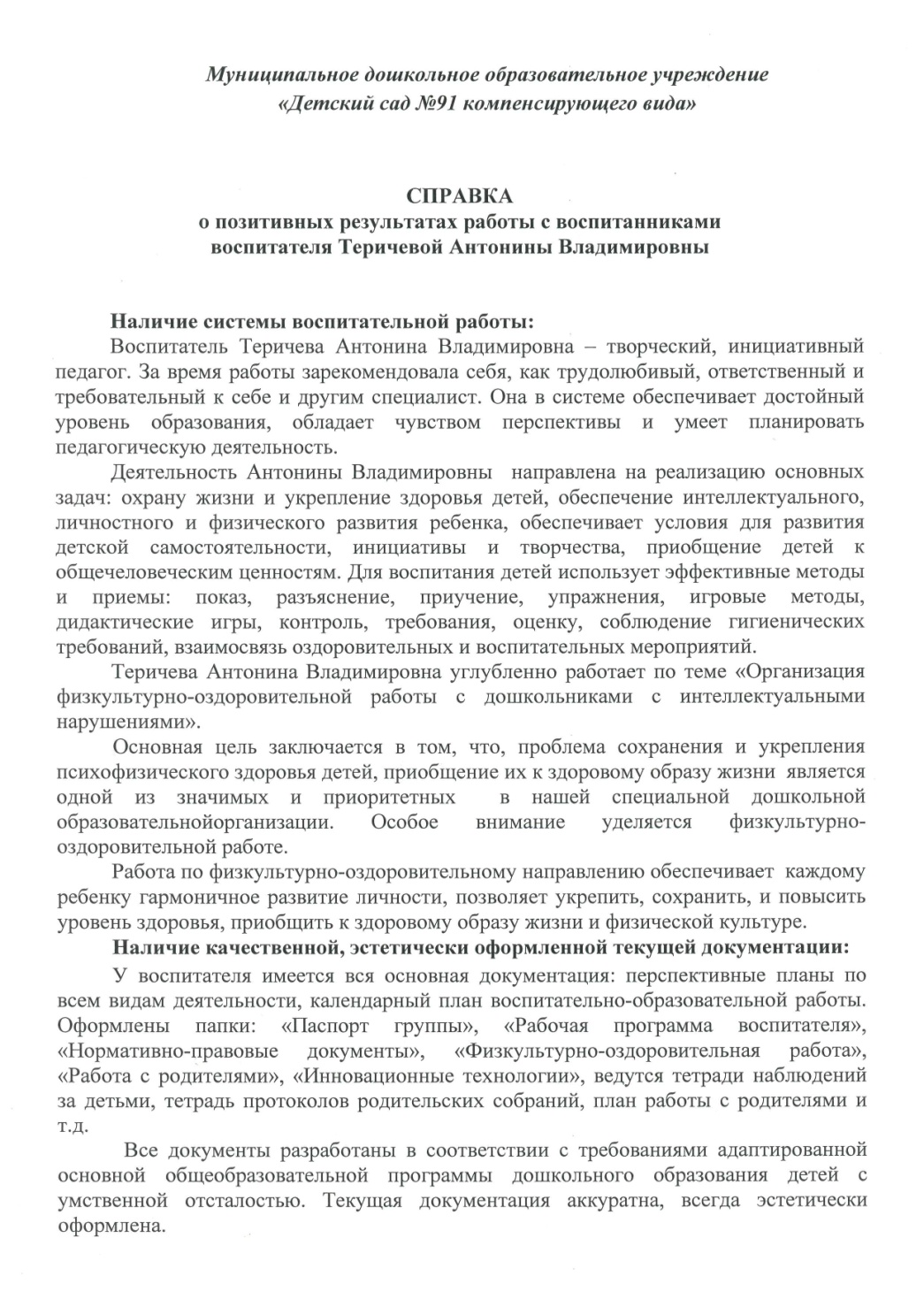 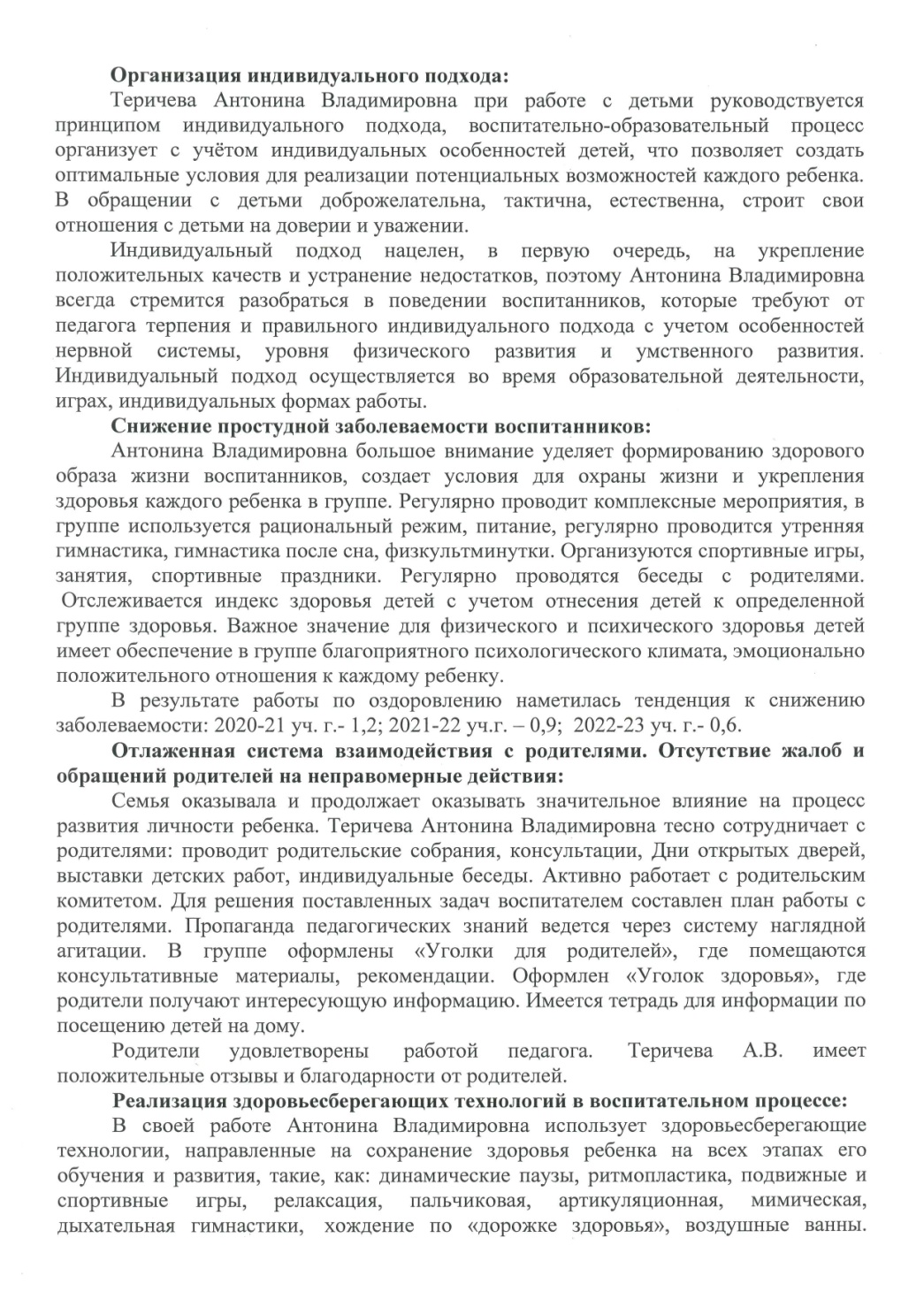 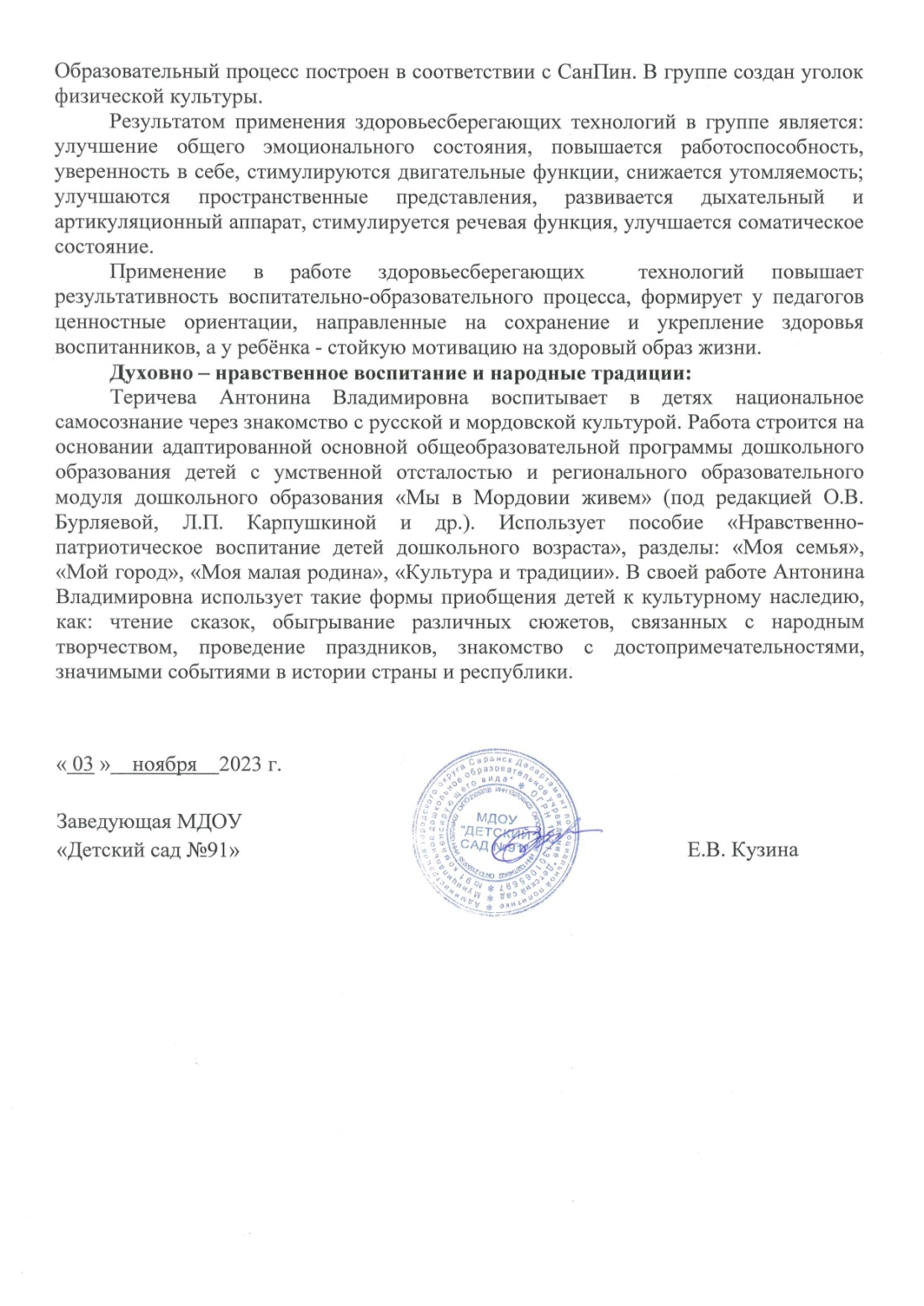 Качество взаимодействия
с родителями
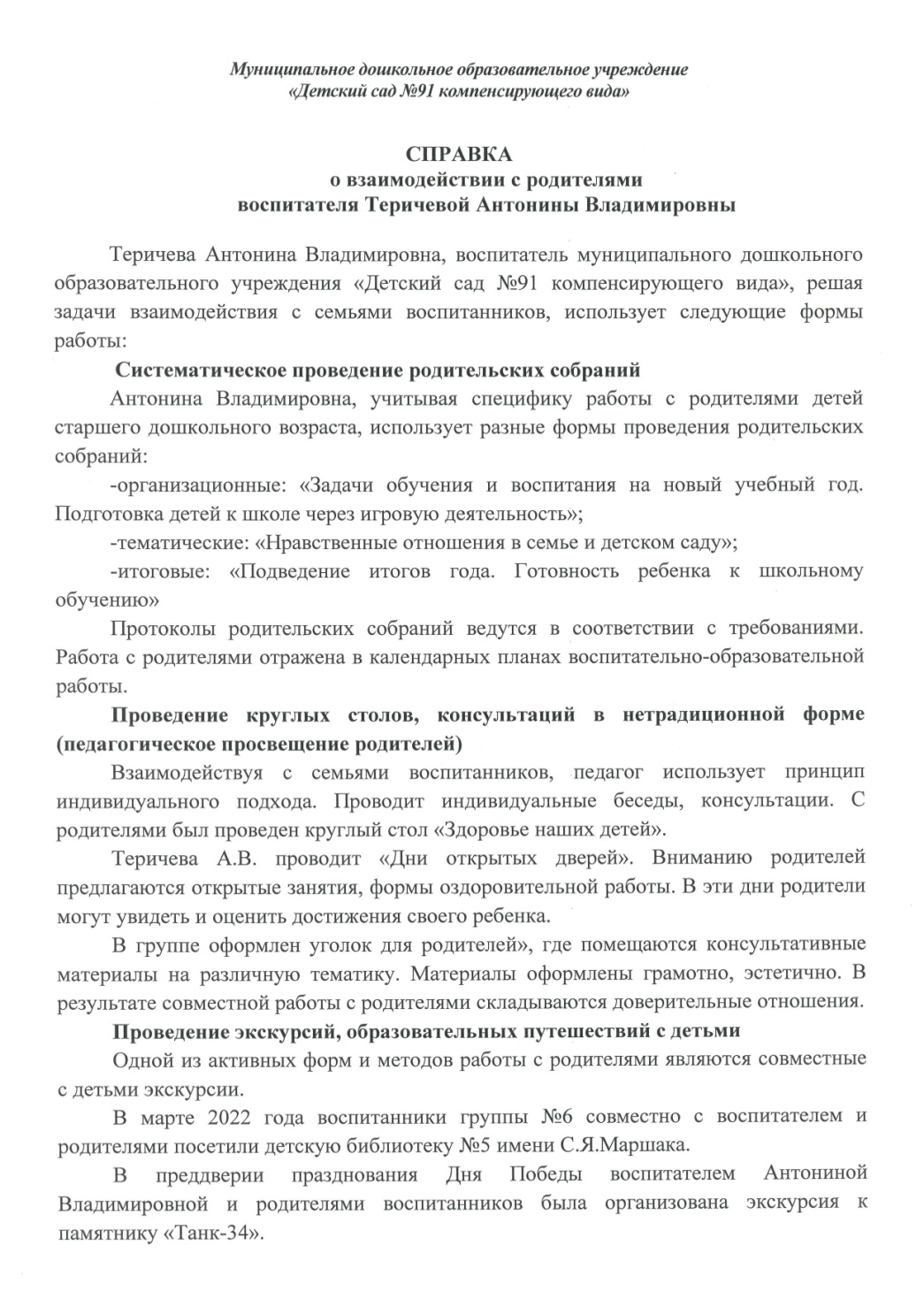 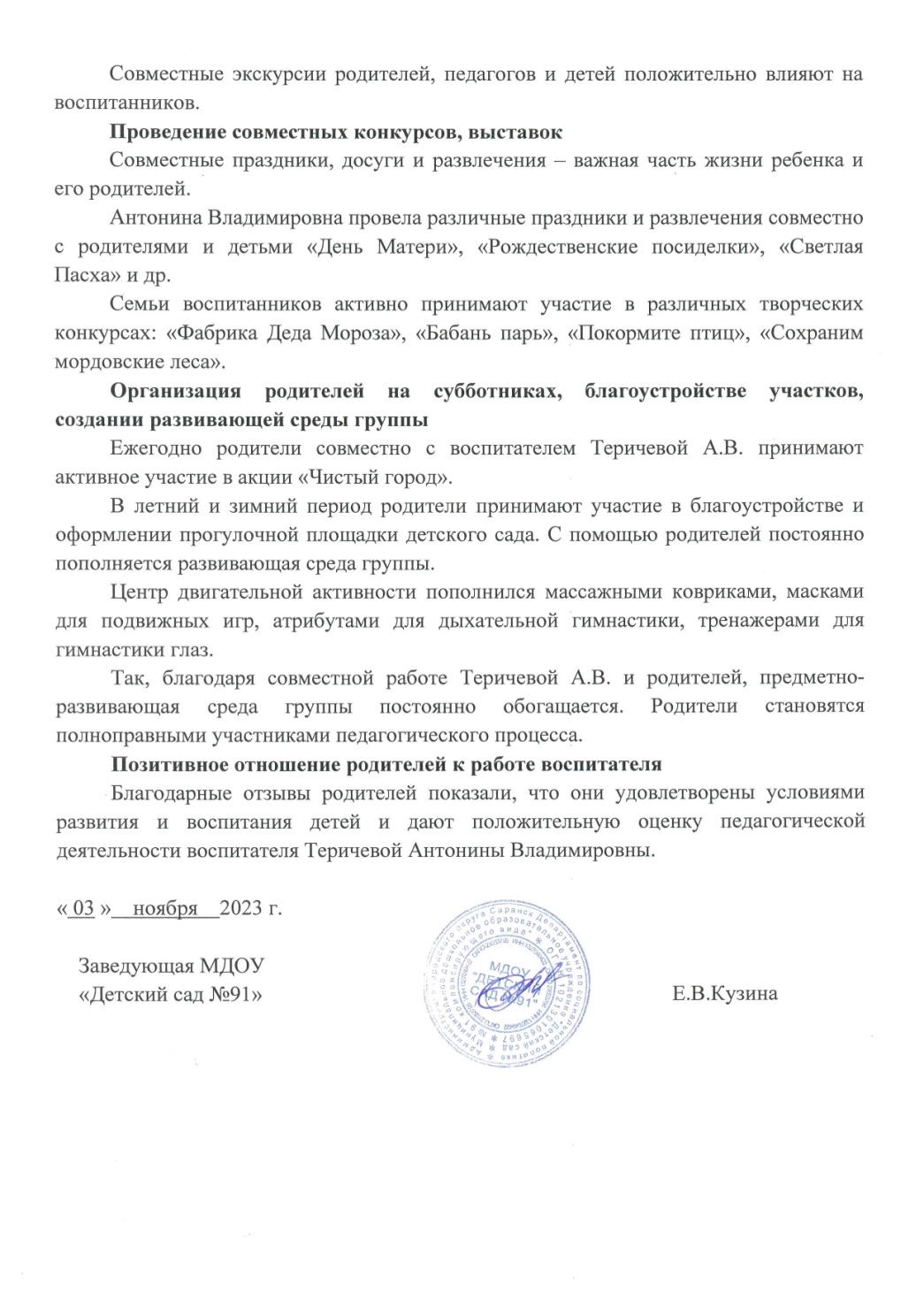 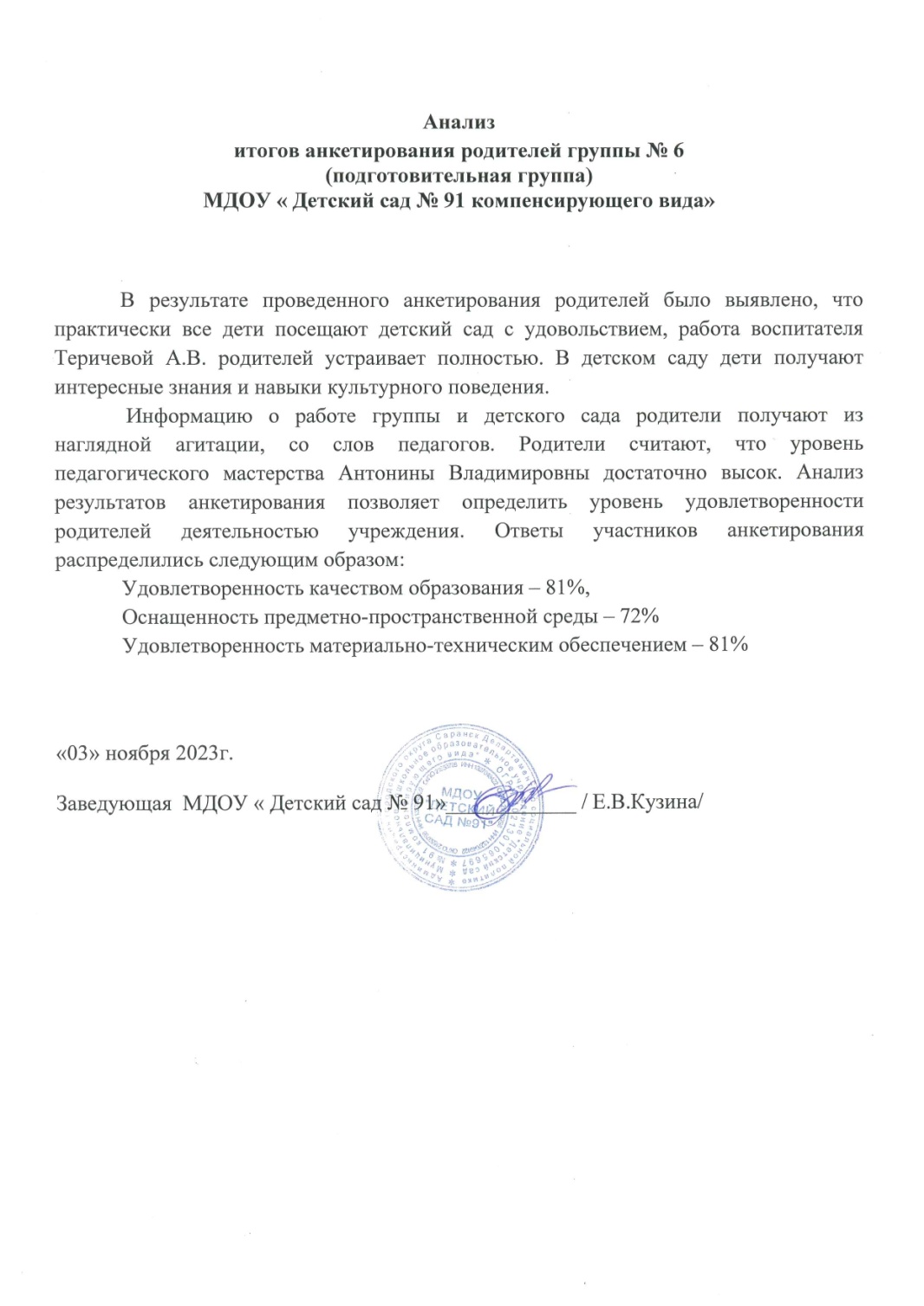 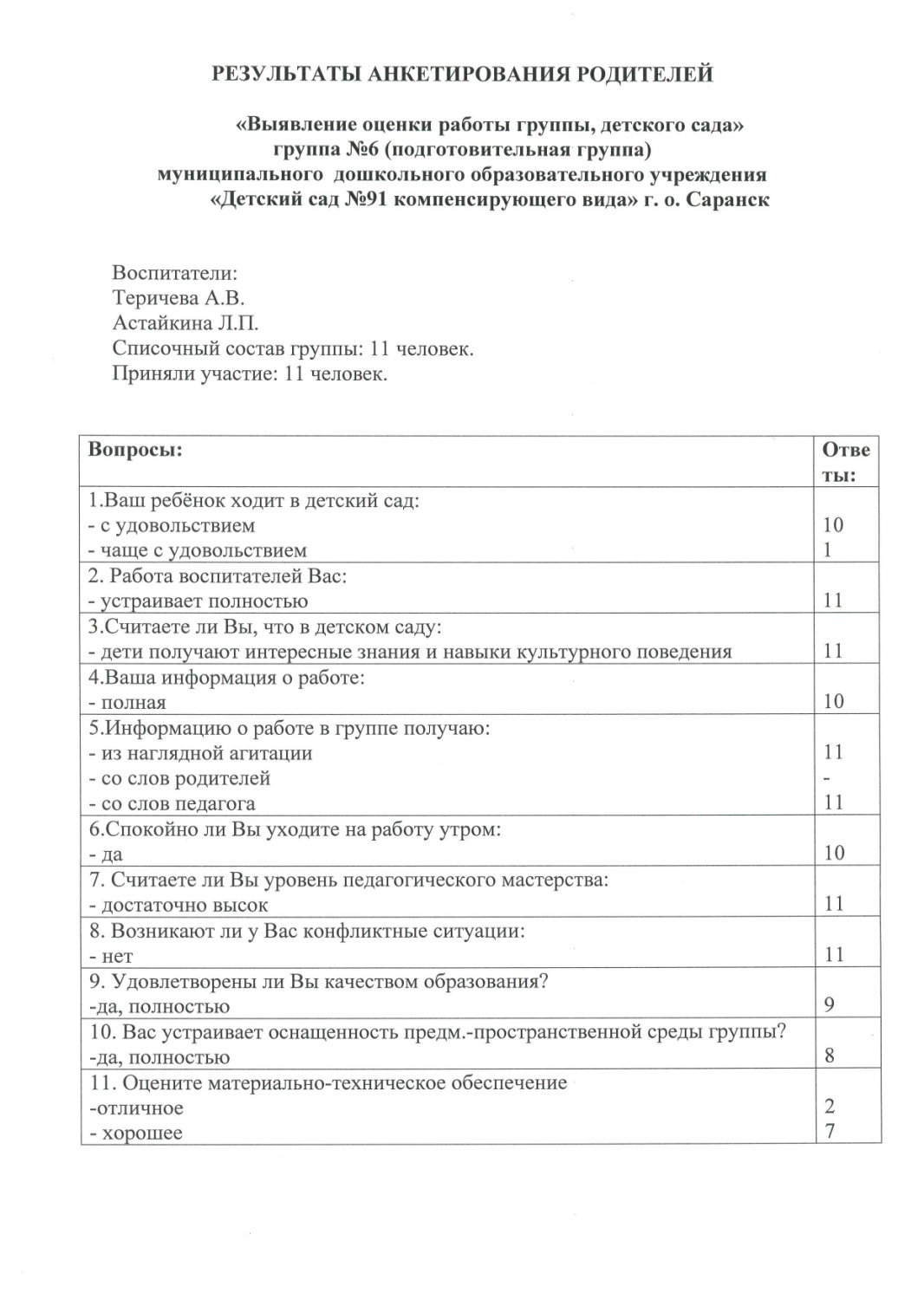 Работа с детьми 
из социально-неблагополучных семей
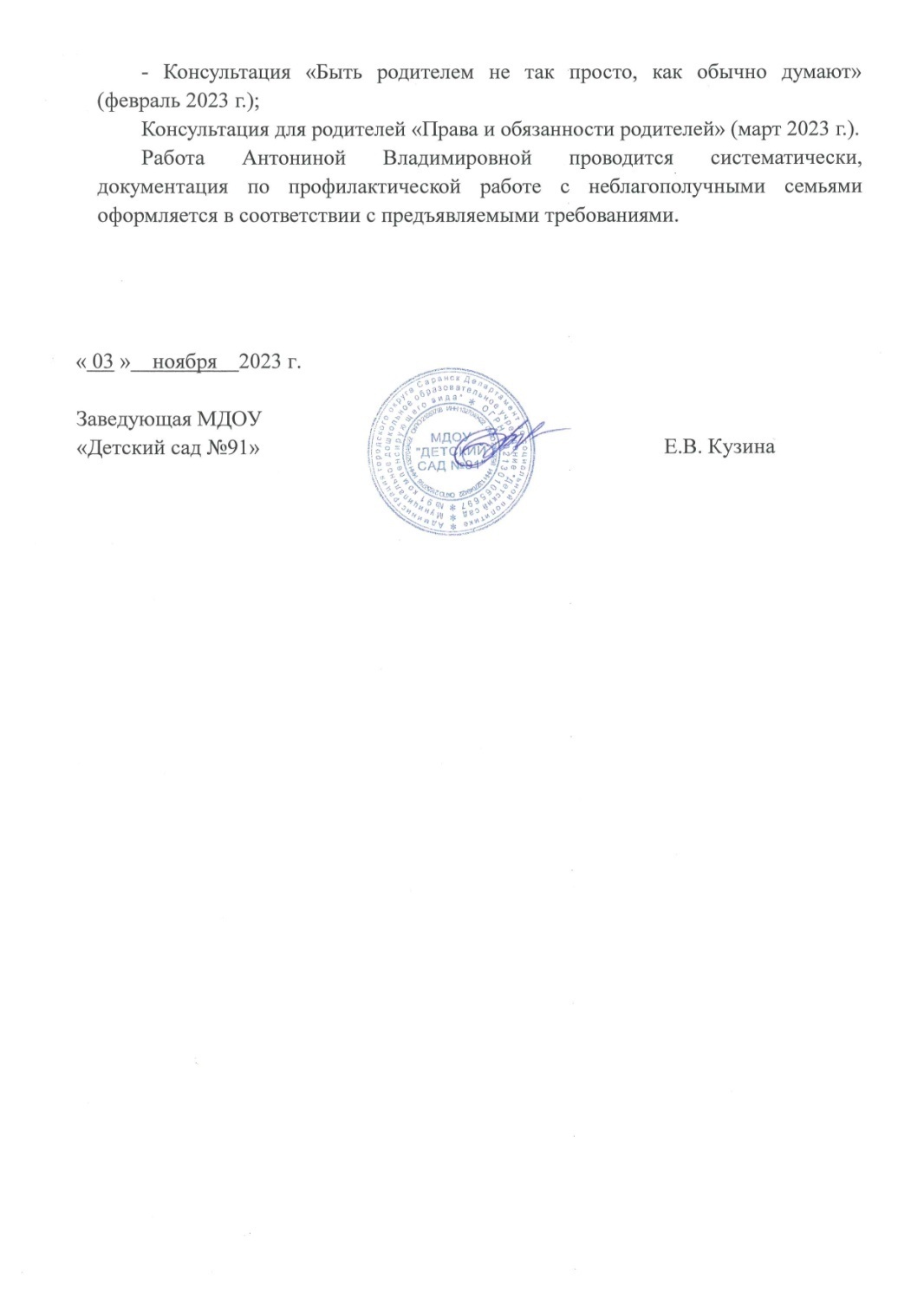 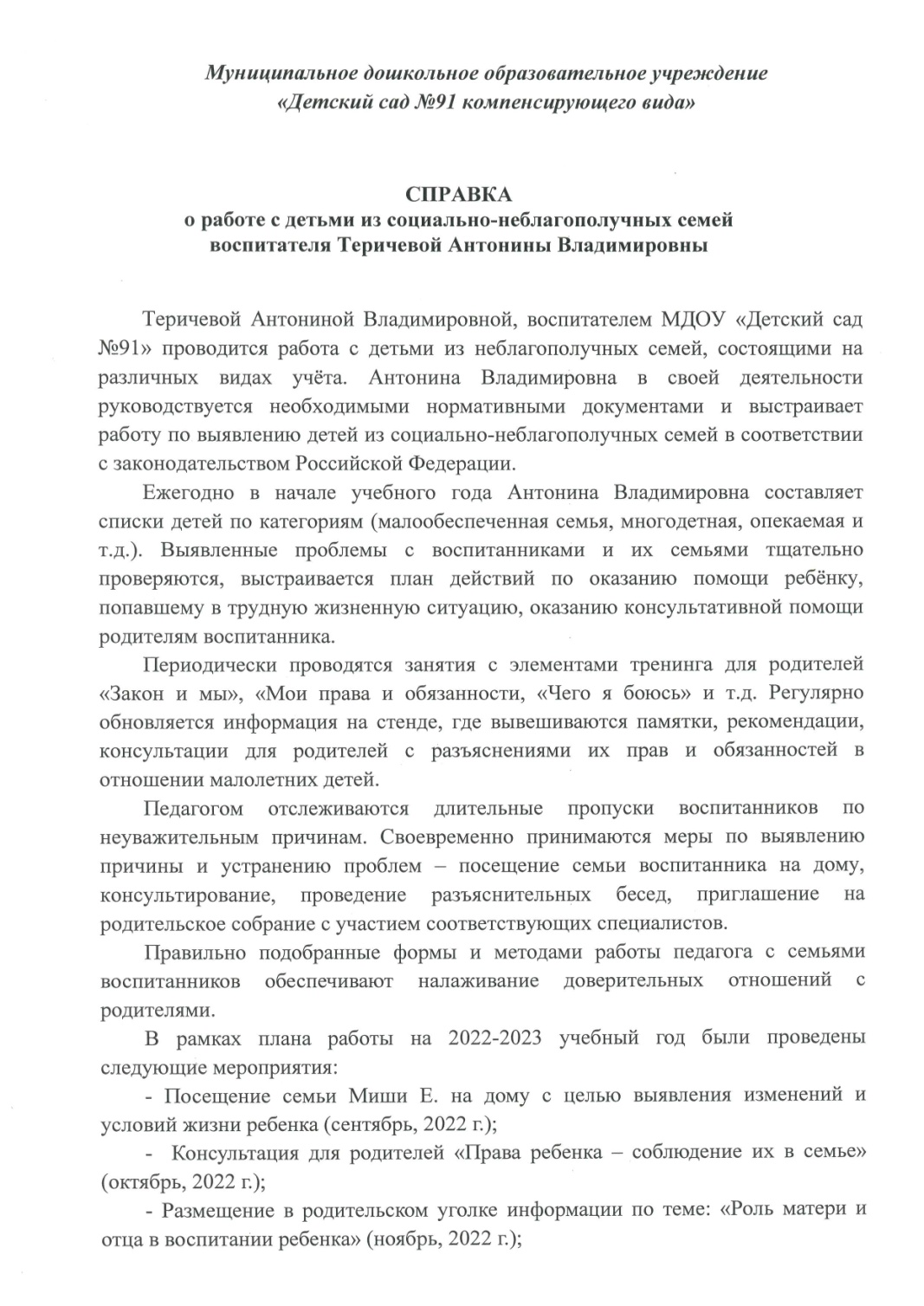 Участие педагога в профессиональных конкурсах
Конкурс на портале сети Интернет – 2
Муниципальный уровень – 1 
Республиканский уровень – 1
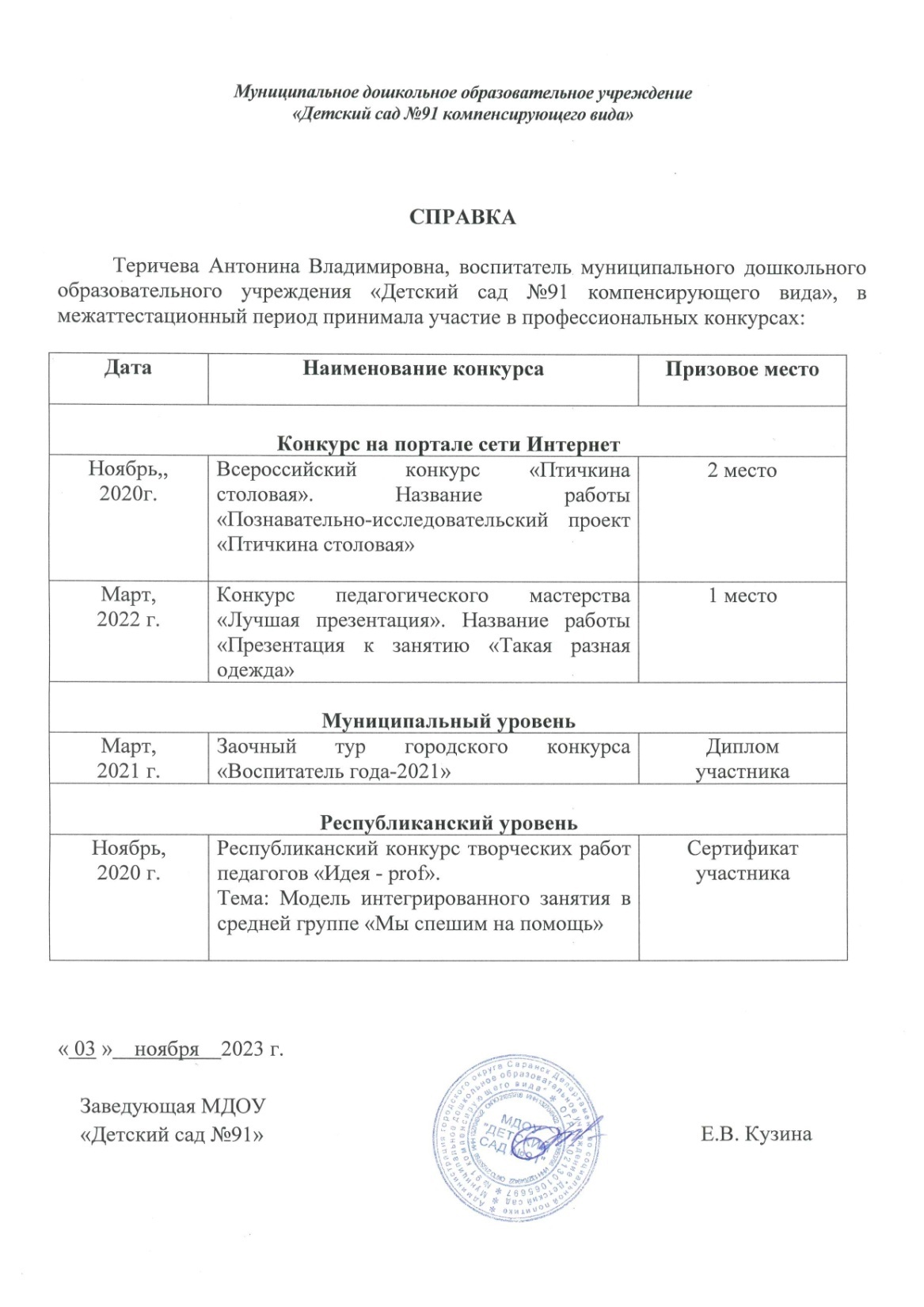 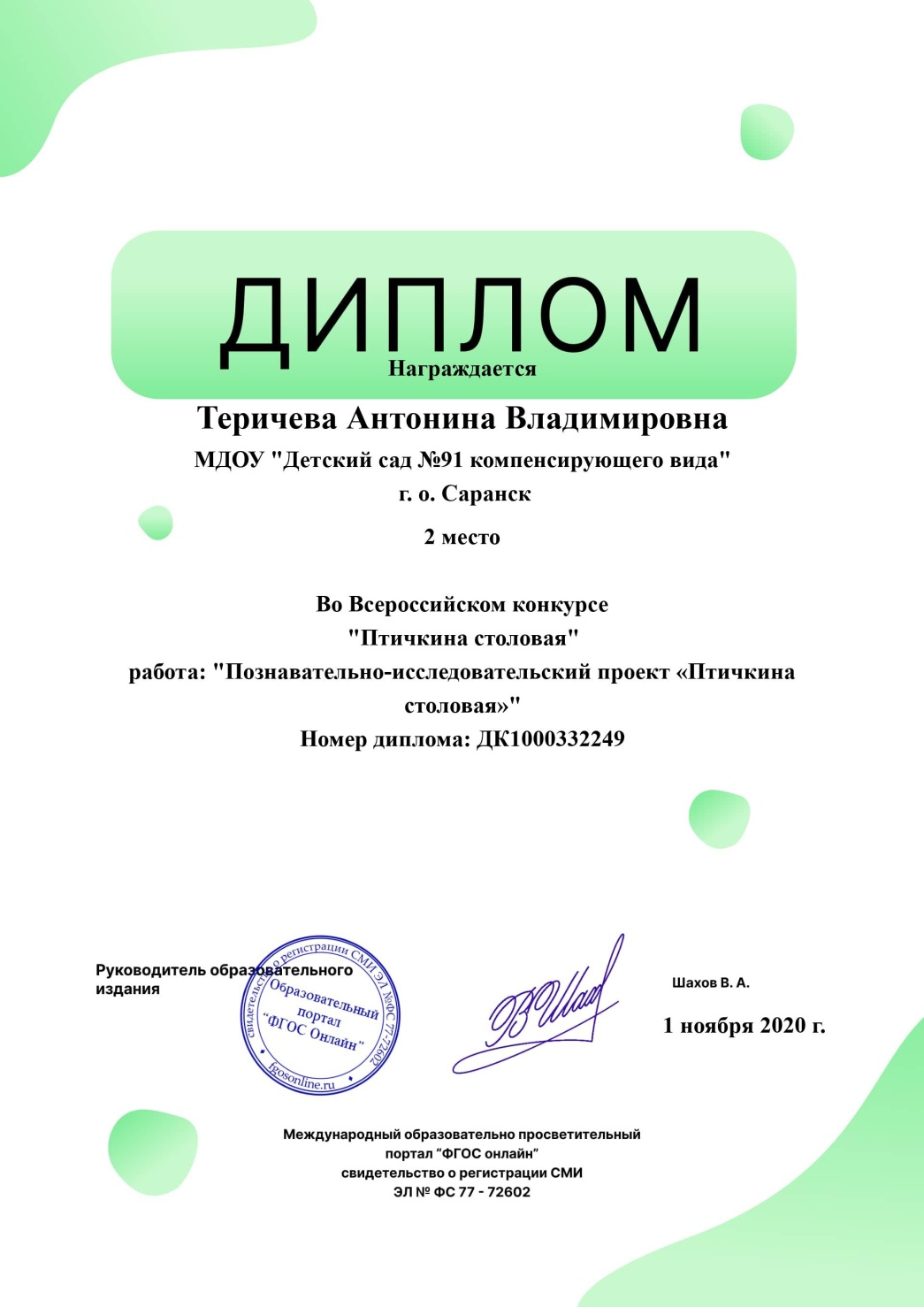 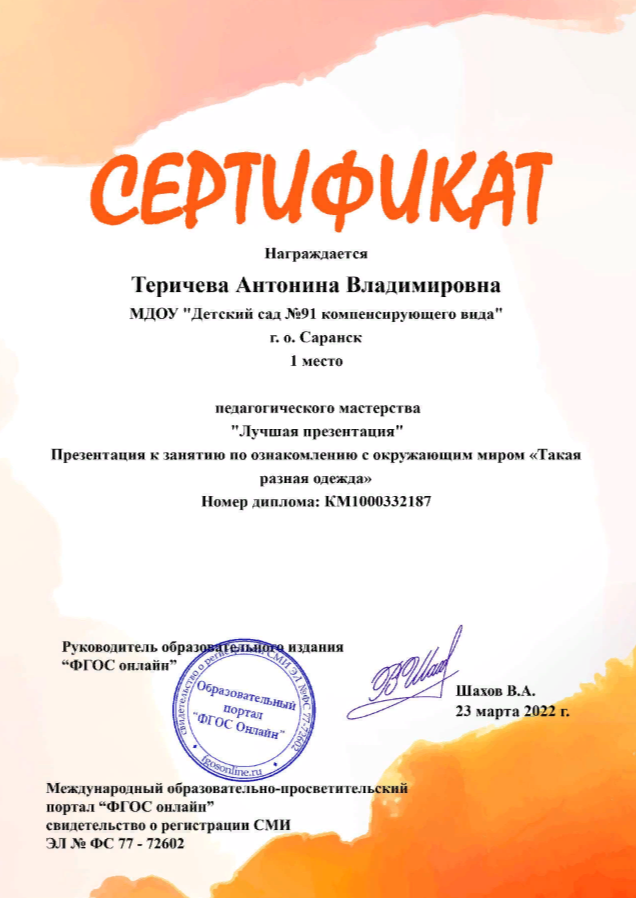 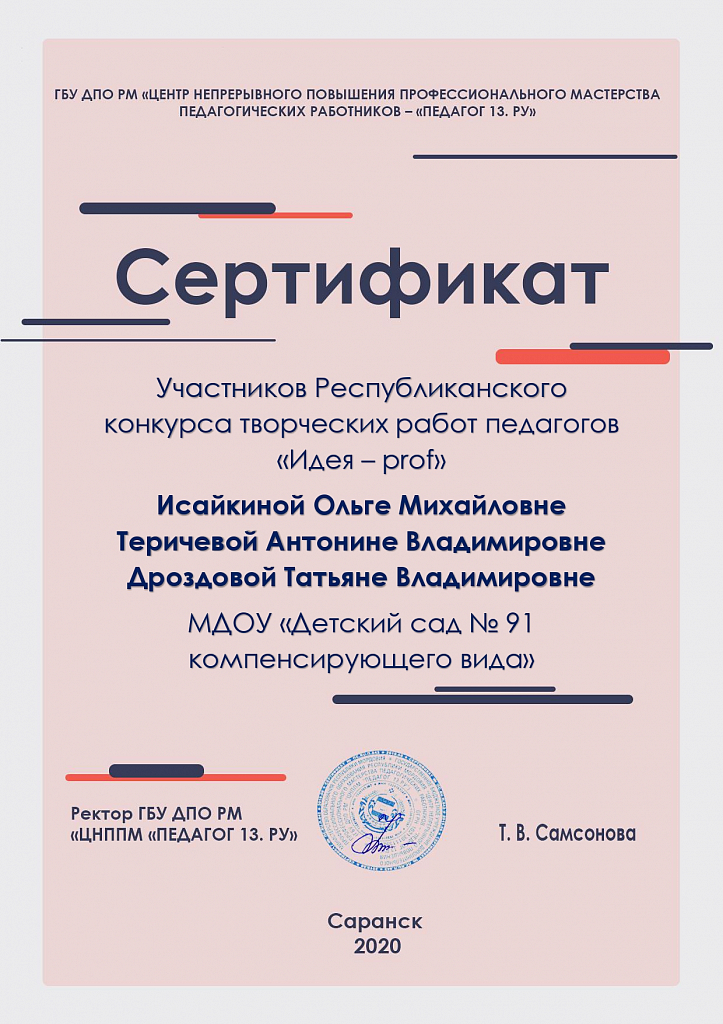 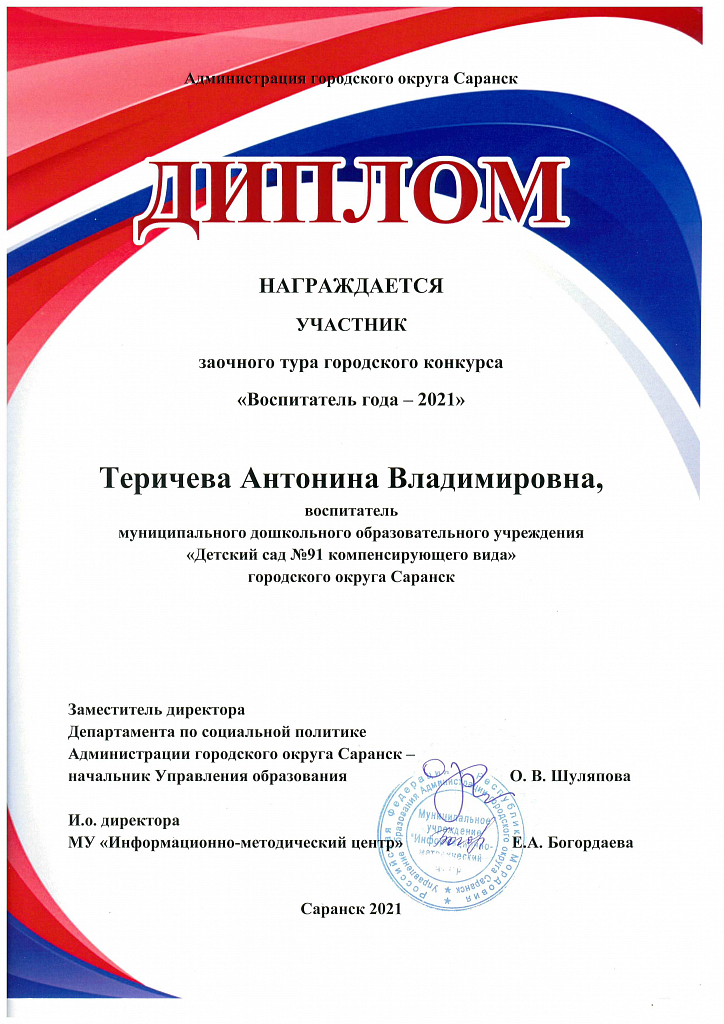 Награды и поощрения
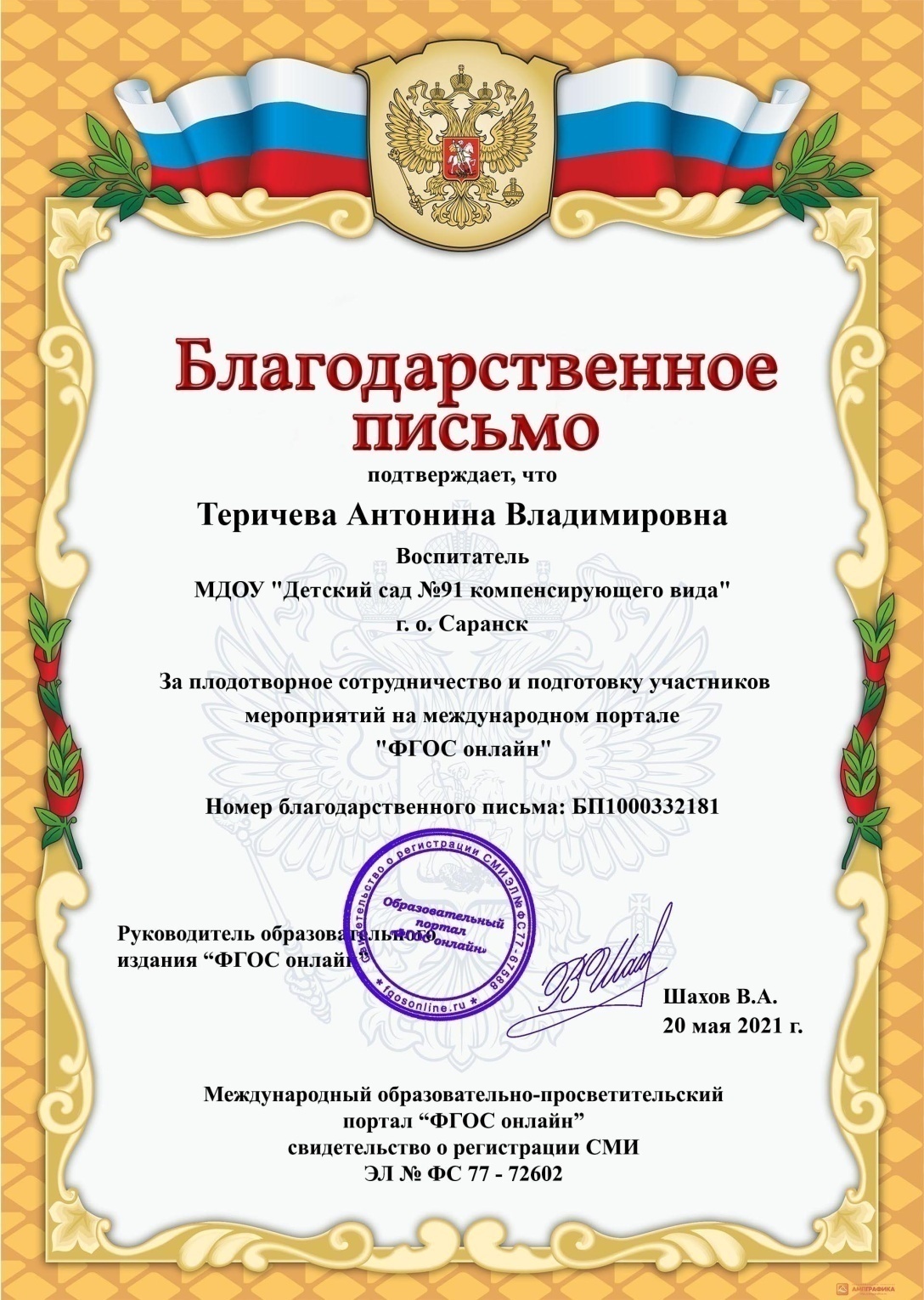 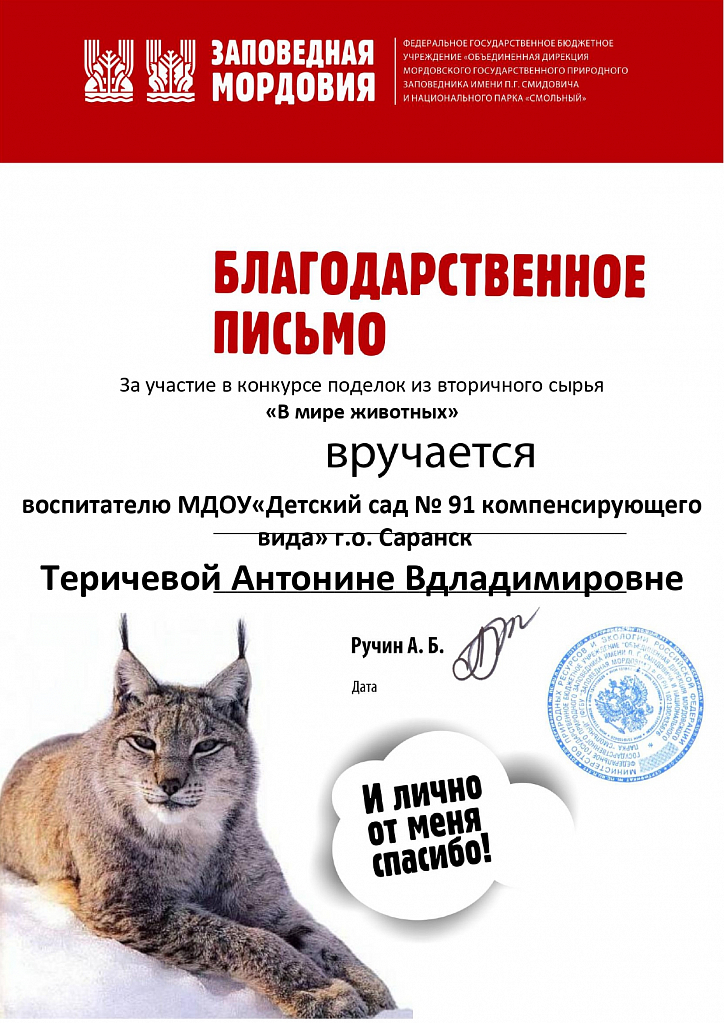 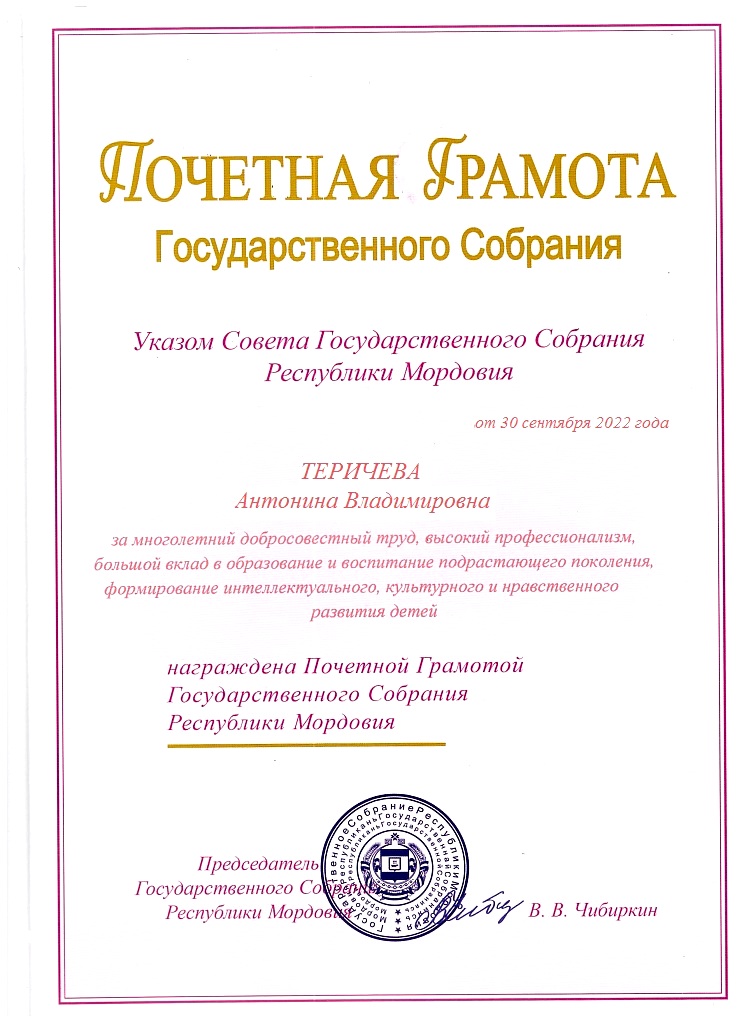